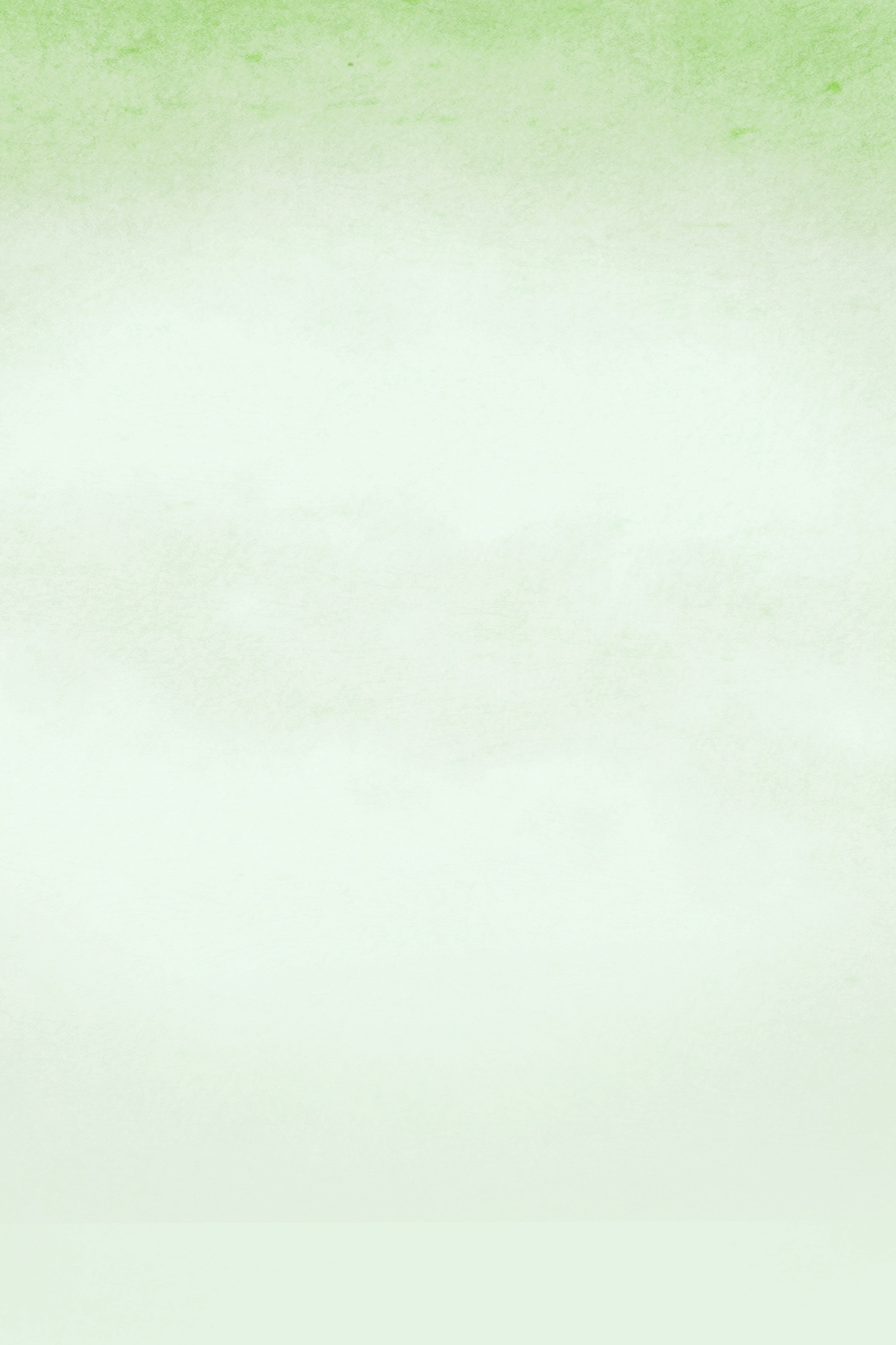 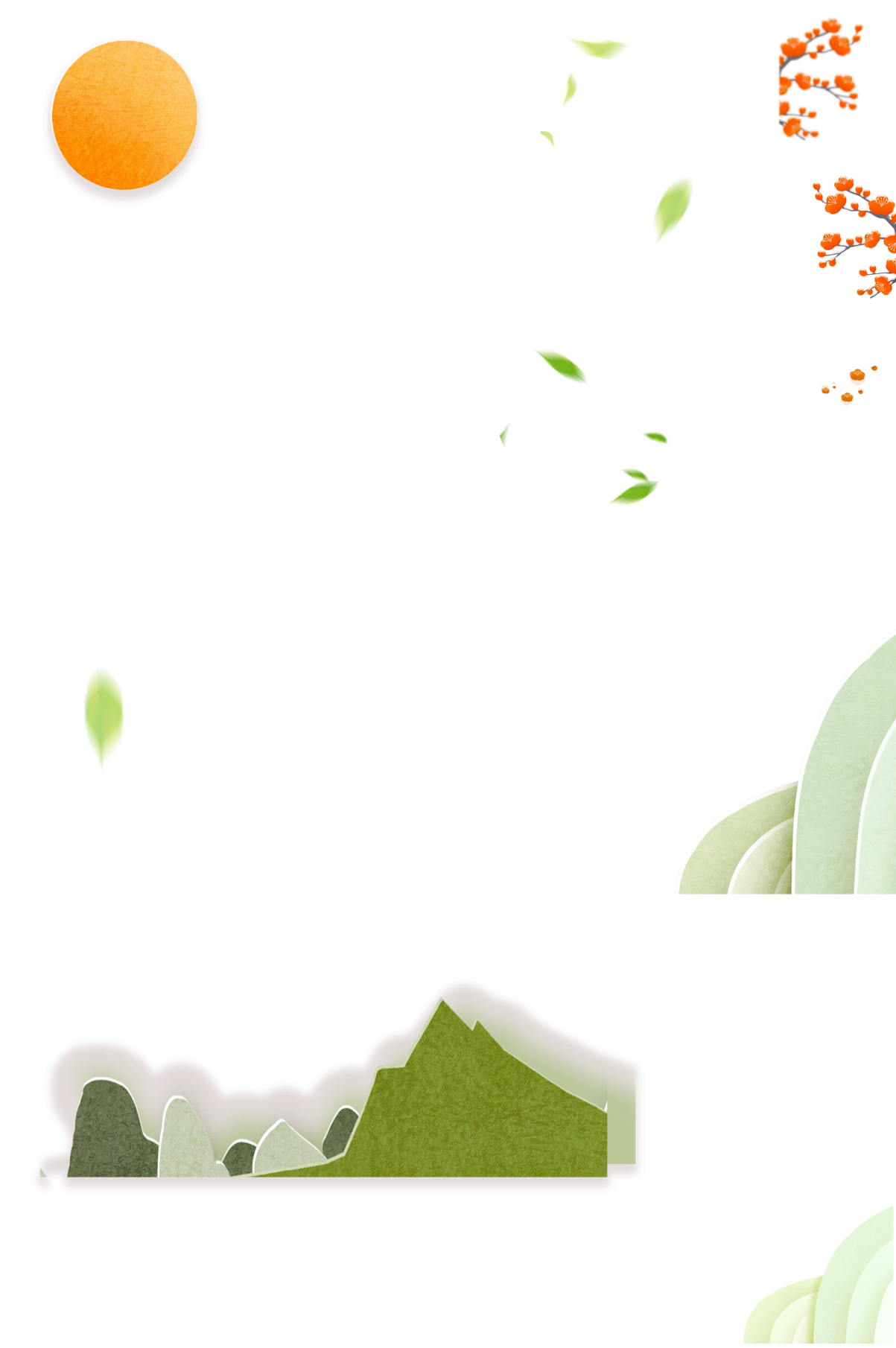 Bài giảng thiết kế bởi Vũ Hồng
LH: FB Vũ Hồng | https://www.facebook.com/vuhong1972 | hongvu7219@gmail.com
Chào mừng các con đến với tiết học Tiếng Việt
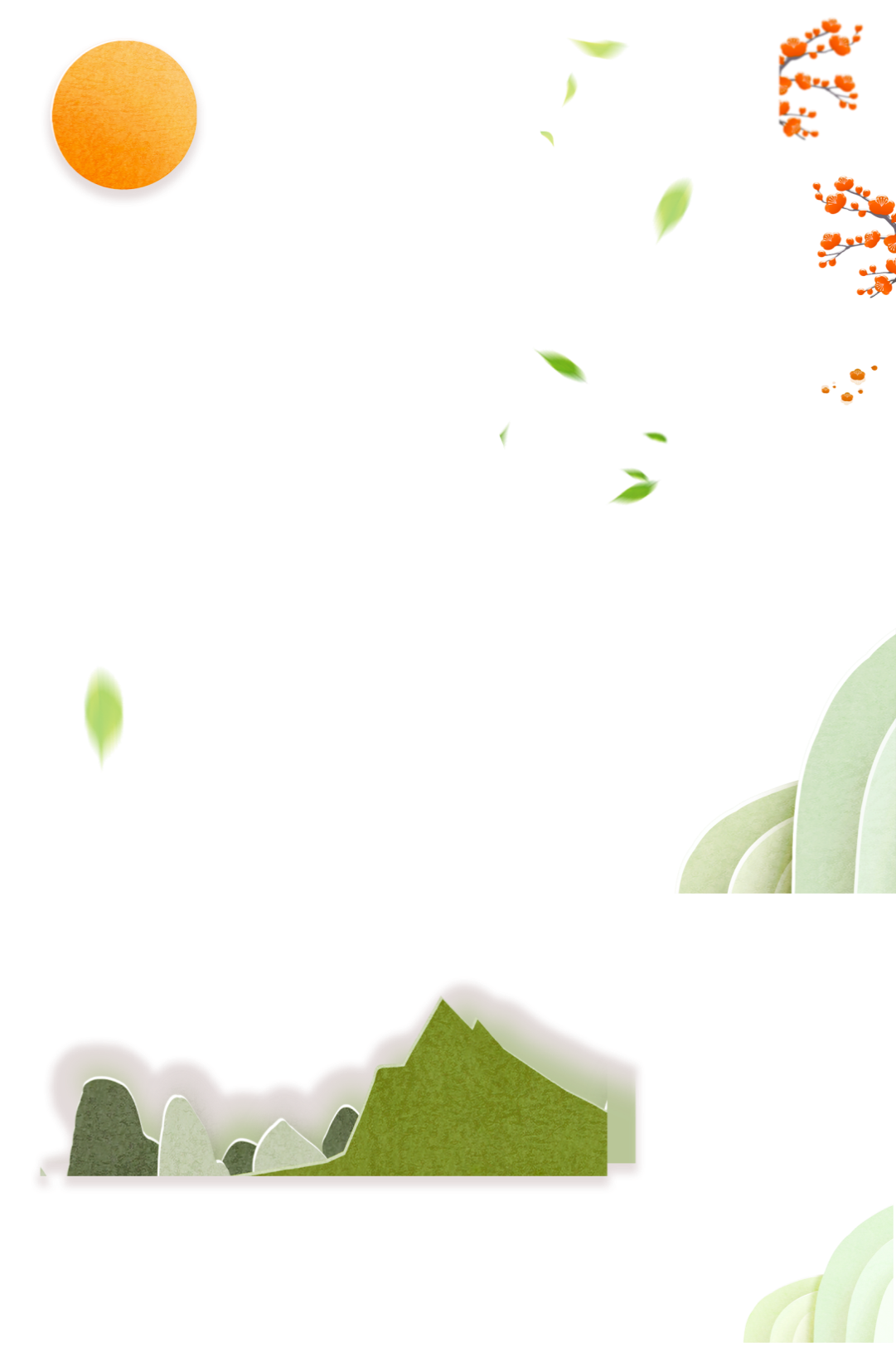 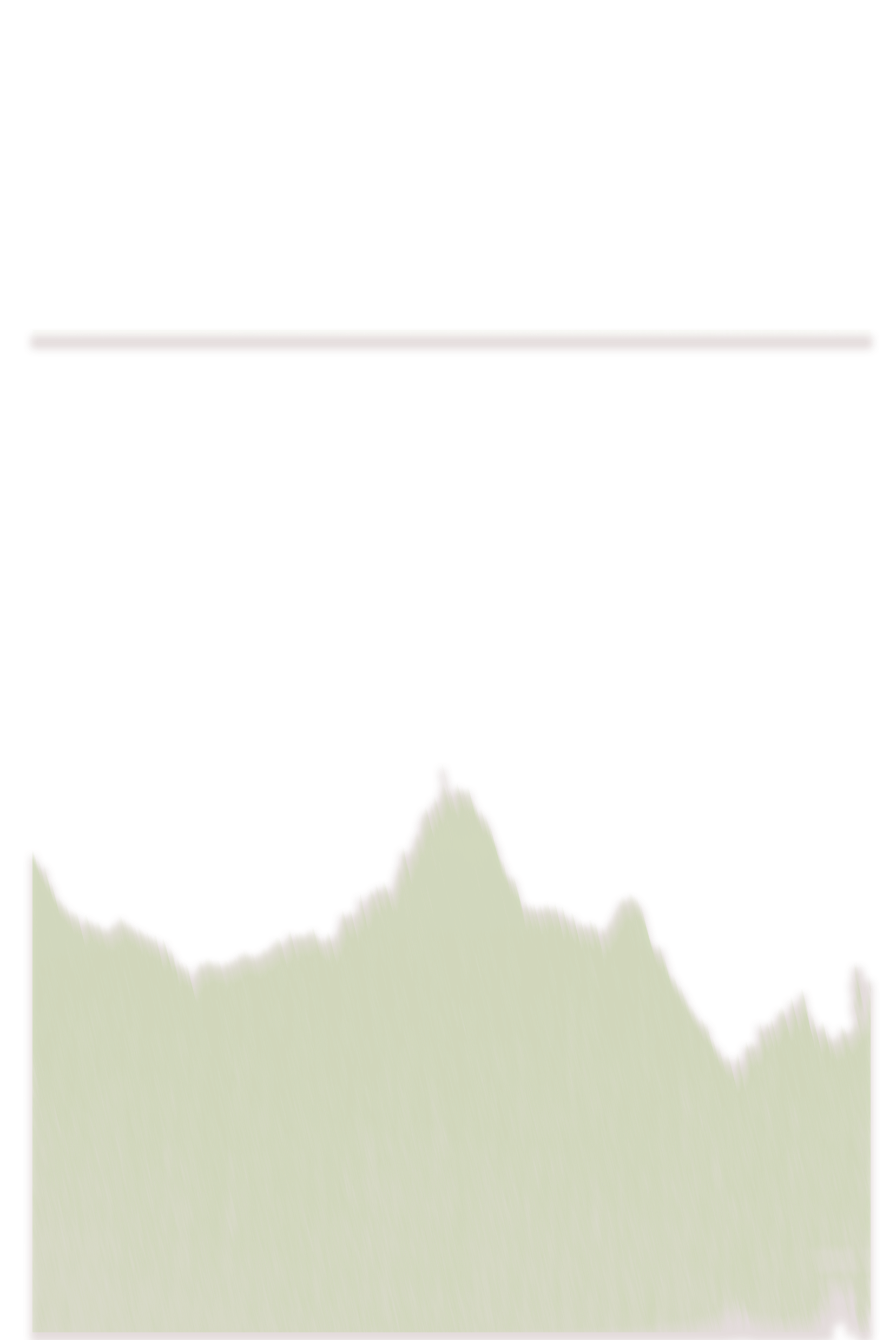 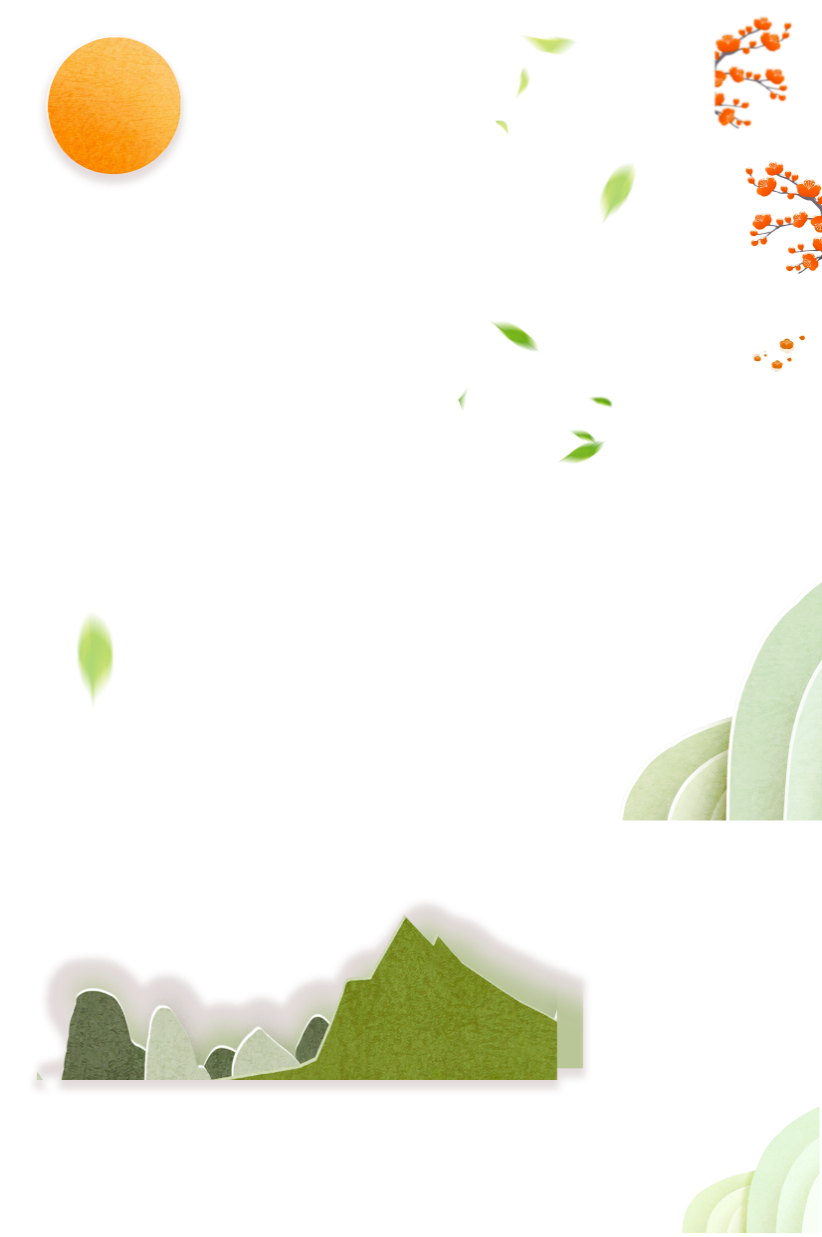 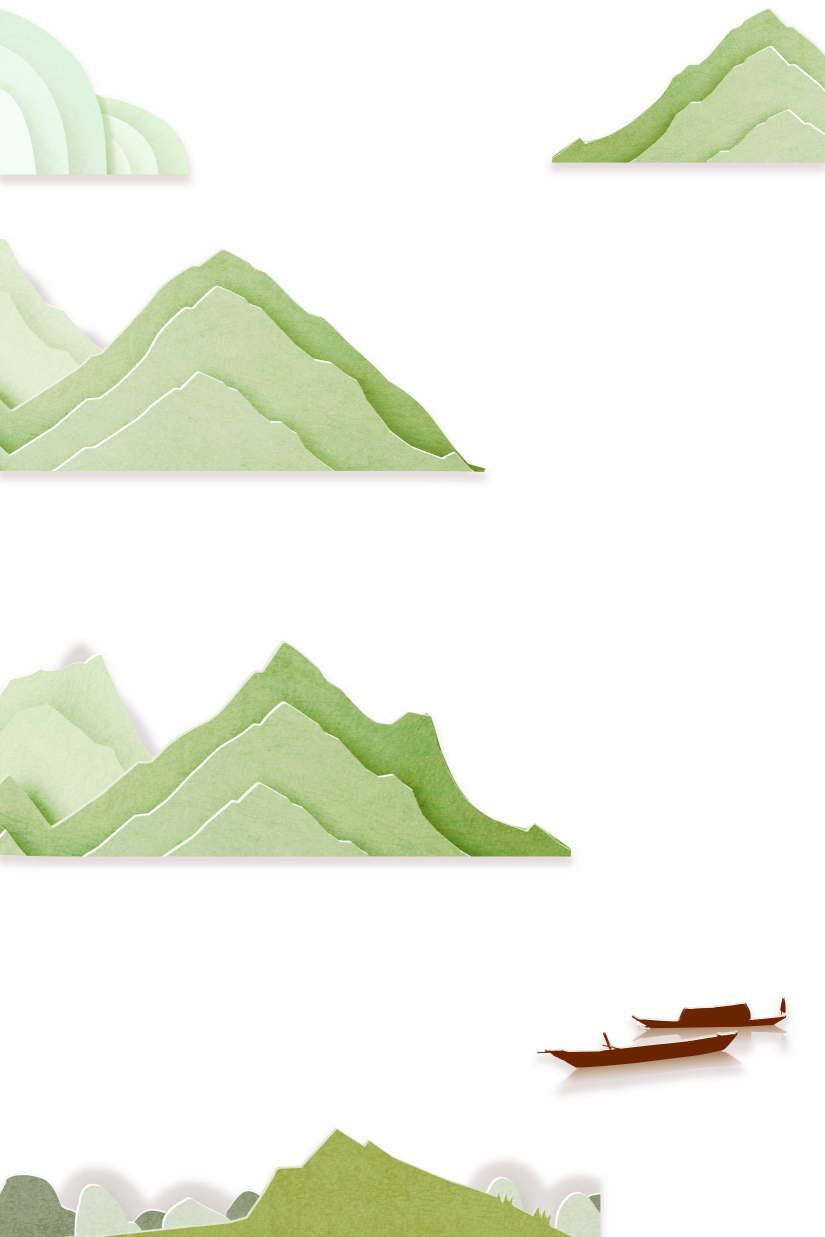 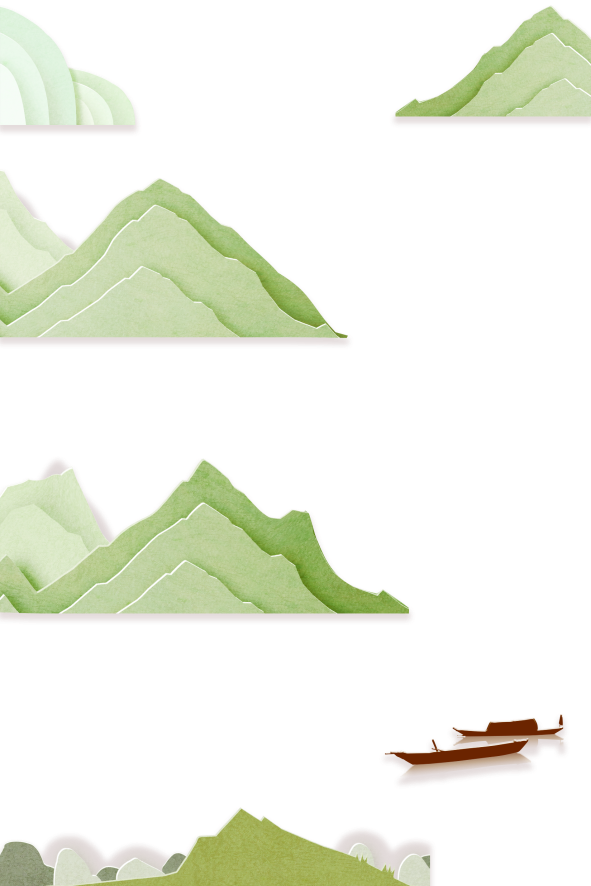 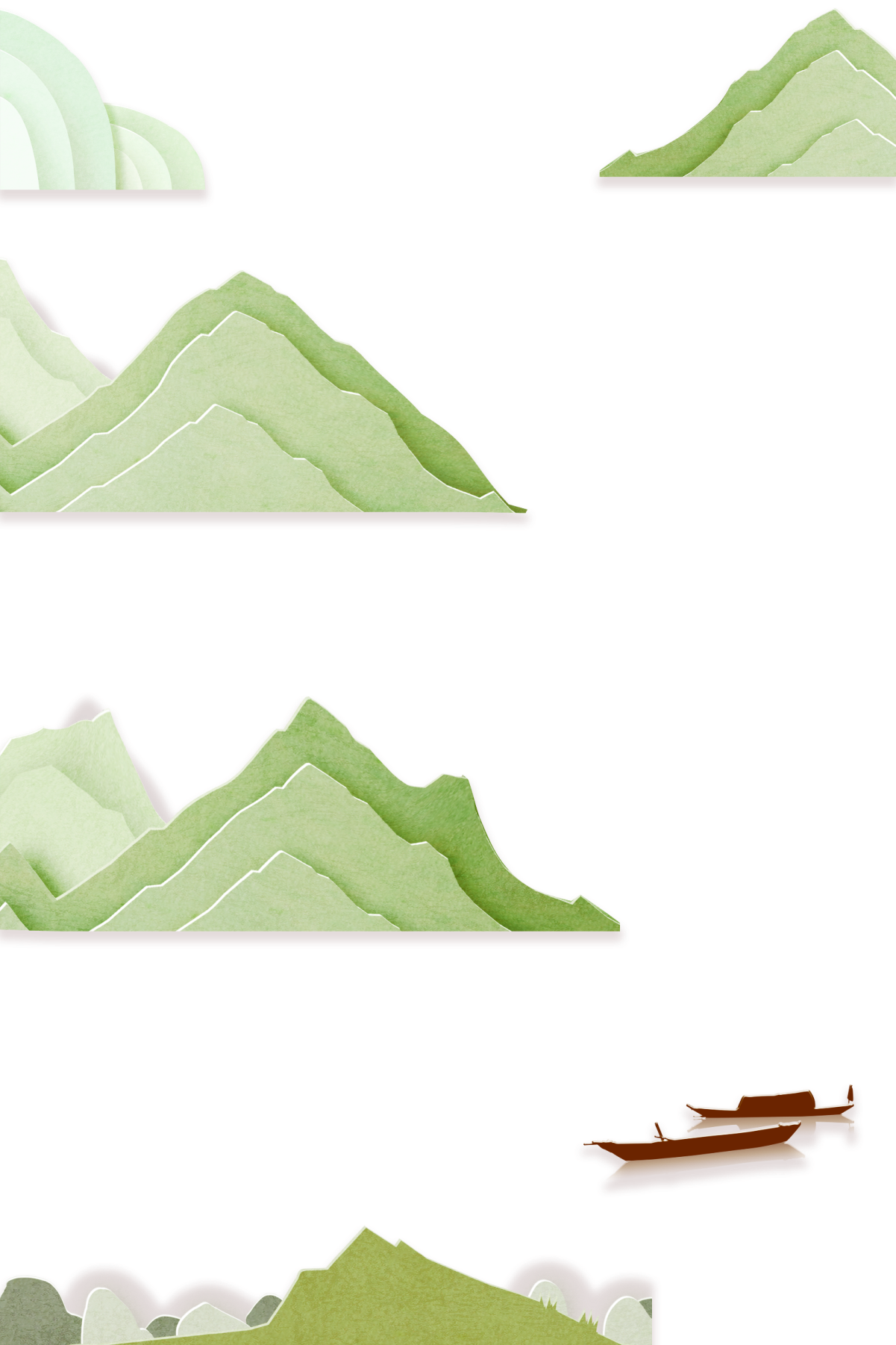 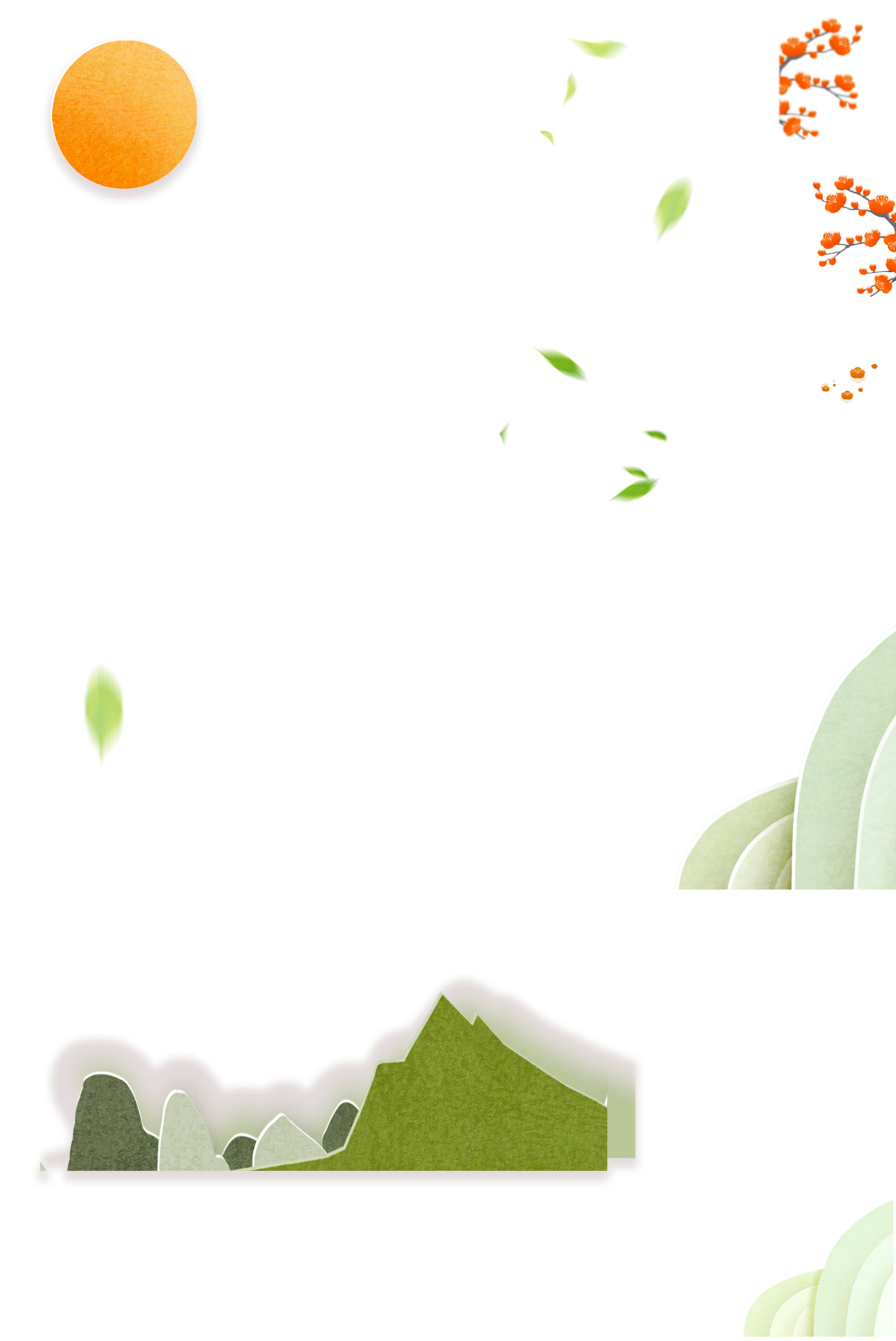 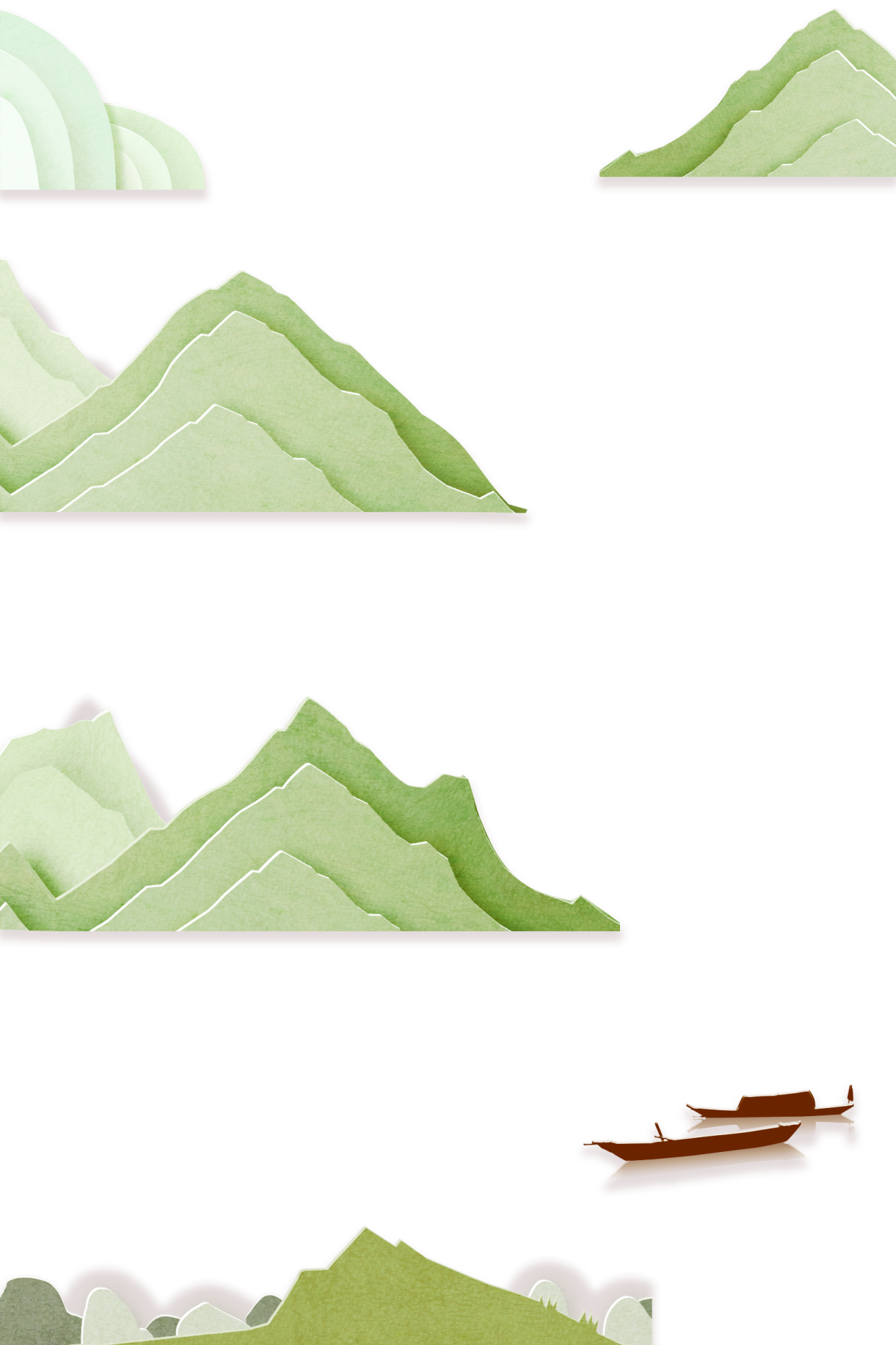 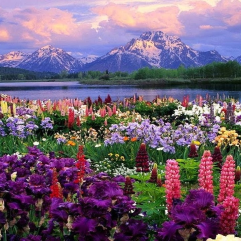 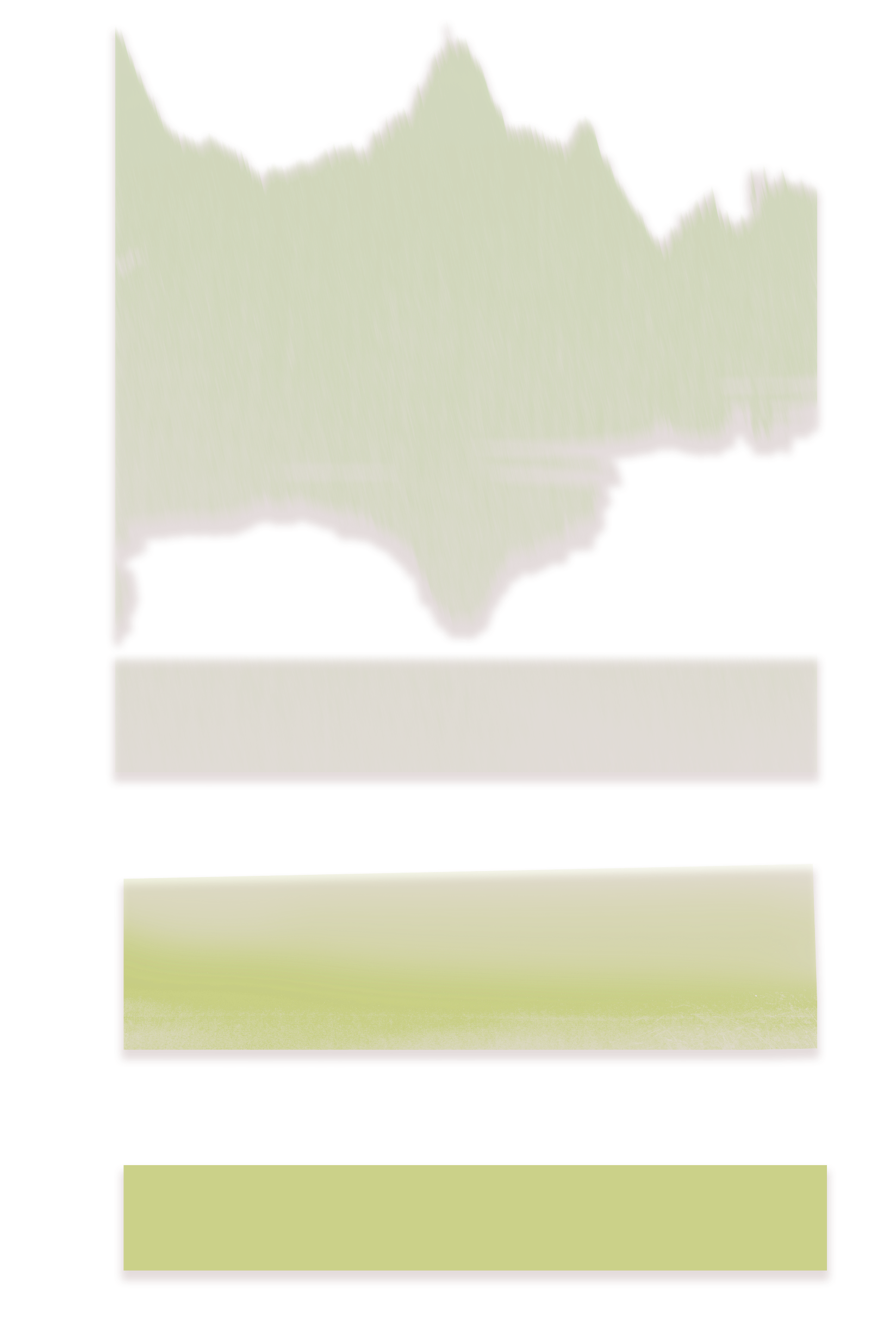 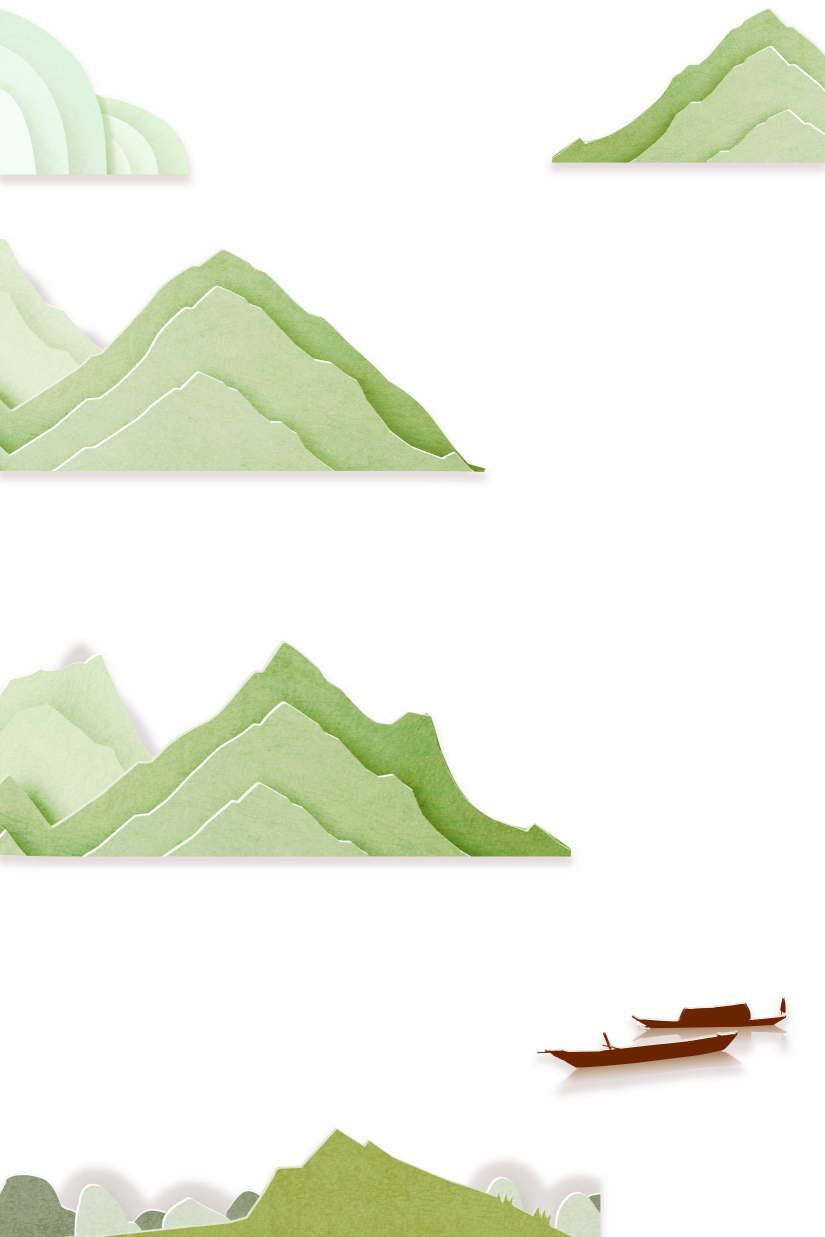 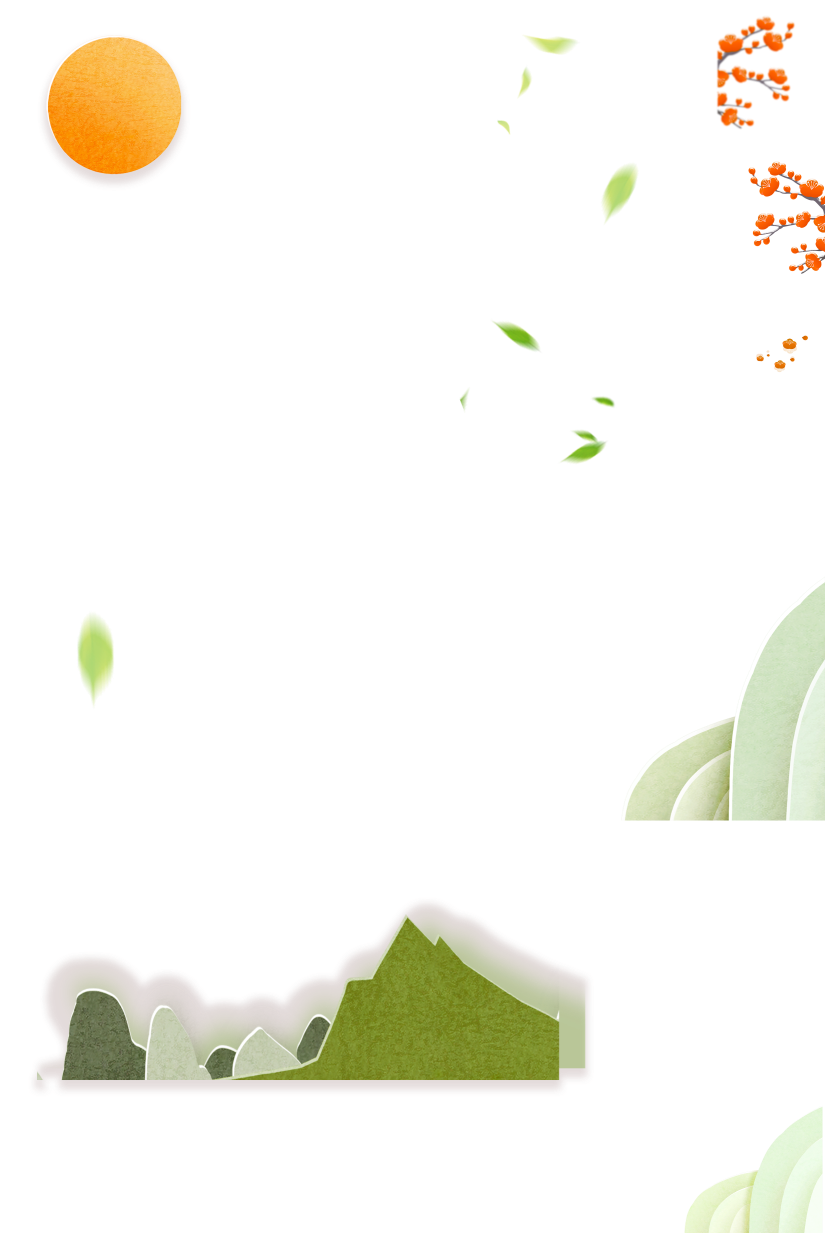 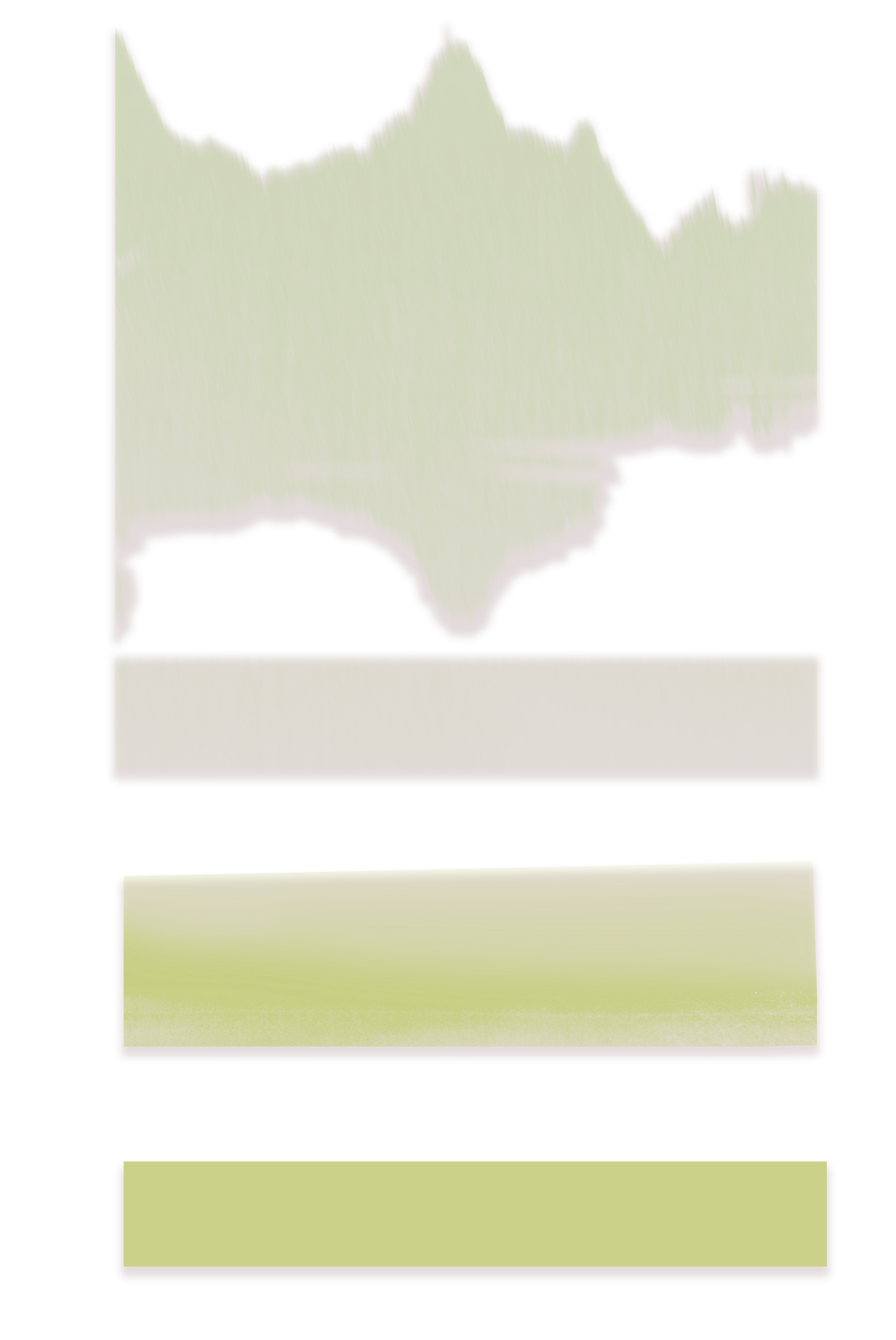 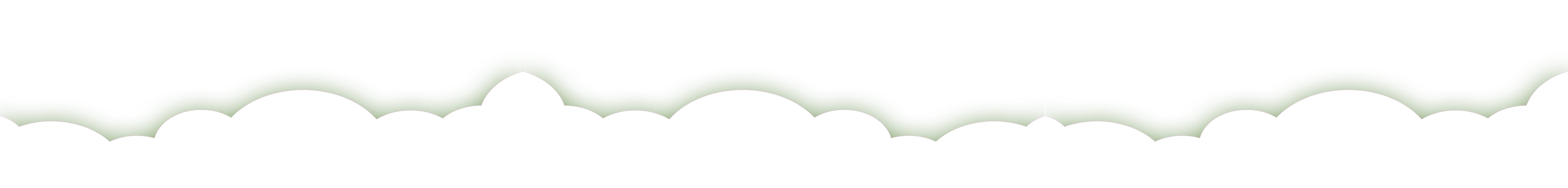 [Speaker Notes: Bài giảng được thiết kế bởi: Vũ HồngLH: FB Vũ Hồng | https://www.facebook.com/vuhong1972/ | hongvu7219@gmail.com]
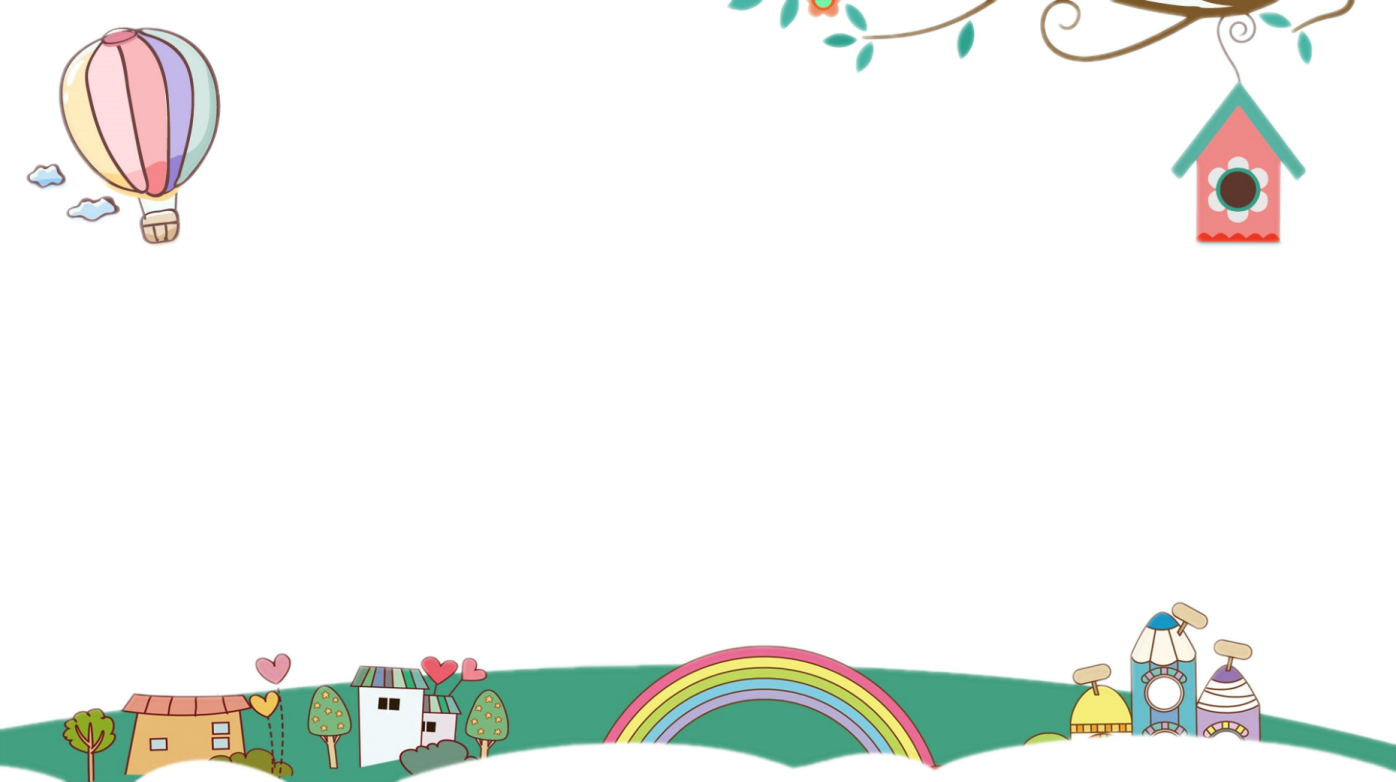 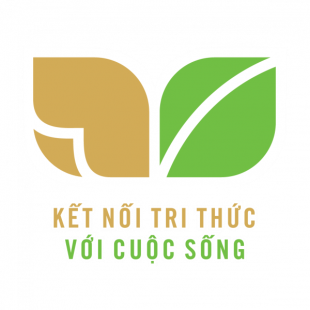 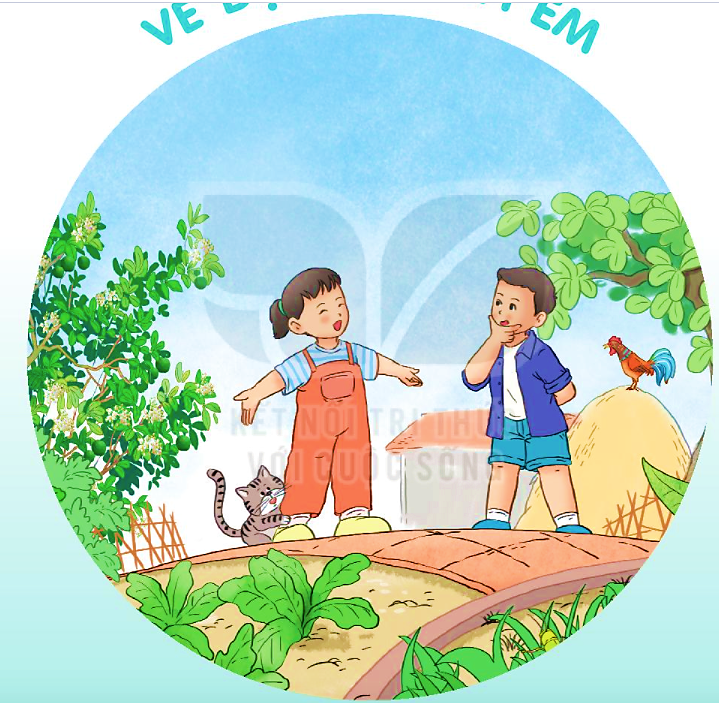 Bài giảng thiết kế bởi Vũ Hồng
LH: FB Vũ Hồng | https://www.facebook.com/vuhong1972 | hongvu7219@gmail.com
VẺ
ĐẸP
QUANH
EM
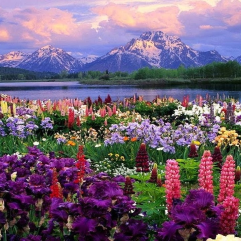 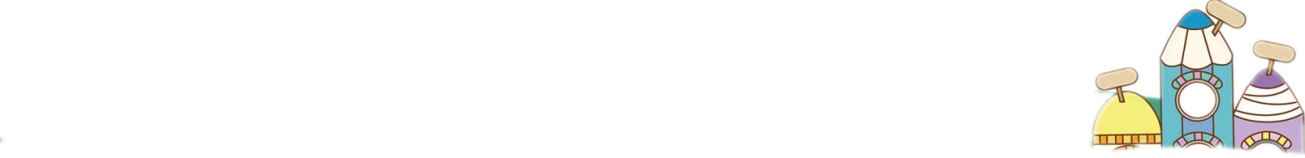 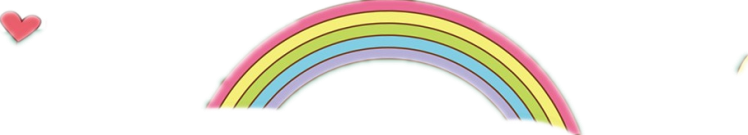 [Speaker Notes: Bài giảng được thiết kế bởi: Vũ HồngLH: FB Vũ Hồng | https://www.facebook.com/vuhong1972/ | hongvu7219@gmail.com]
Thứ   ngày   tháng   năm 2022
Bài giảng thiết kế bởi Vũ Hồng
LH: FB Vũ Hồng | https://www.facebook.com/vuhong1972 | hongvu7219@gmail.com
Tiếng Việt
Bài 8 

Lũy tre
(Tiết 1,2)
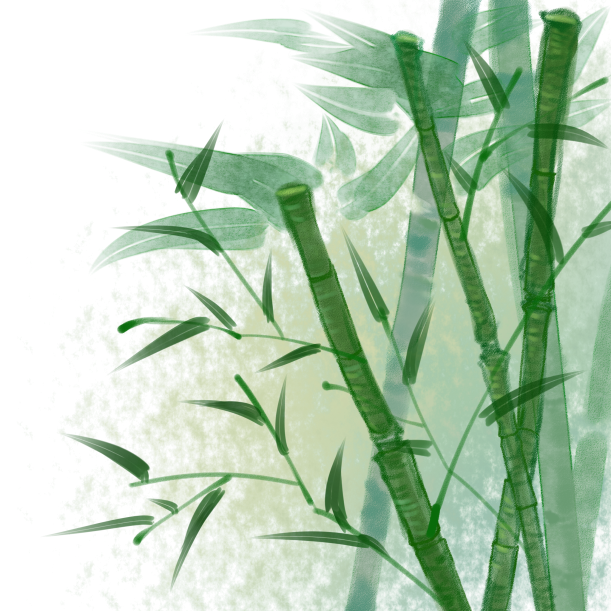 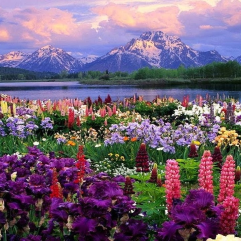 [Speaker Notes: Bài giảng được thiết kế bởi: Vũ HồngLH: FB Vũ Hồng | https://www.facebook.com/vuhong1972/ | hongvu7219@gmail.com]
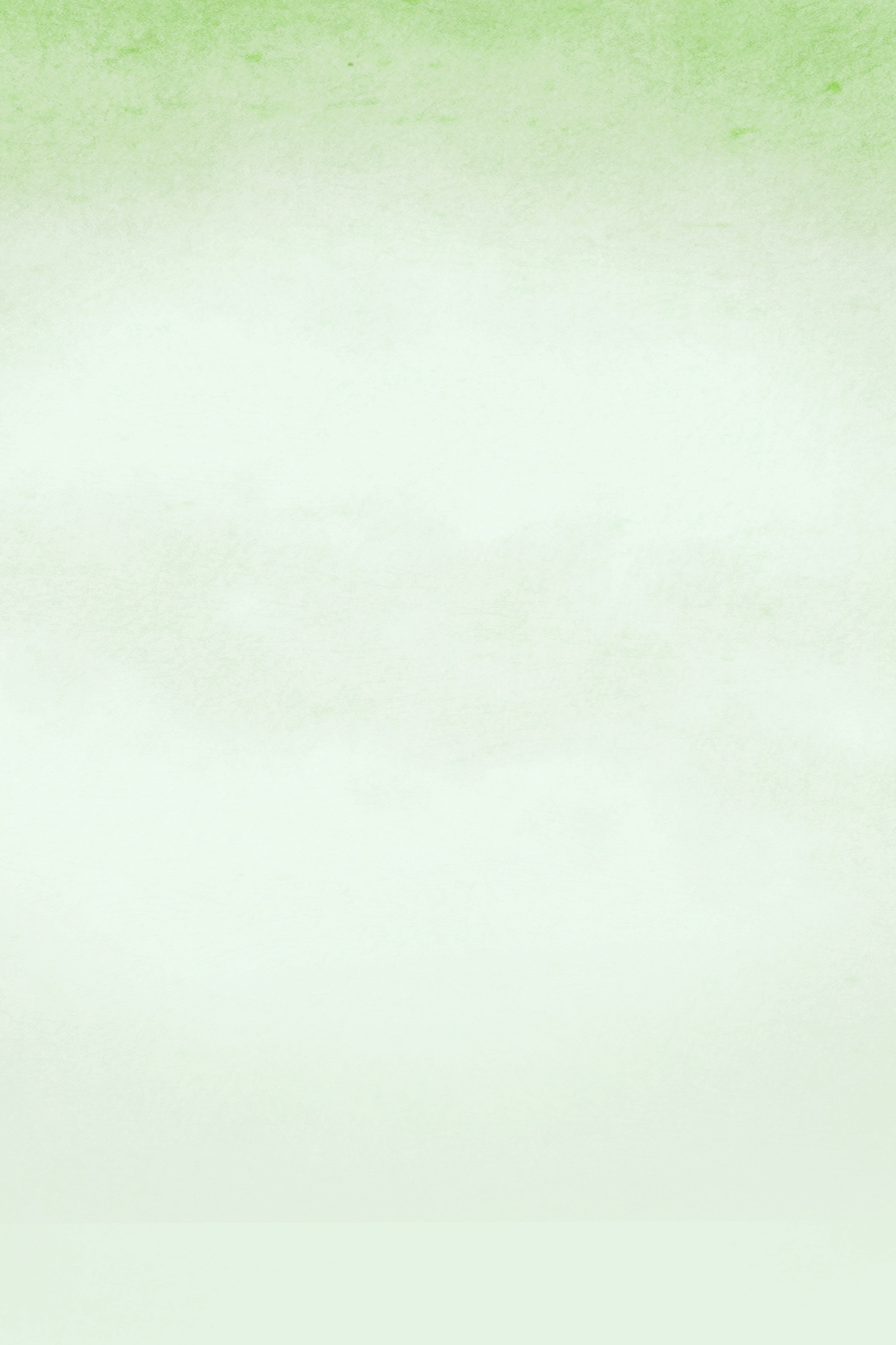 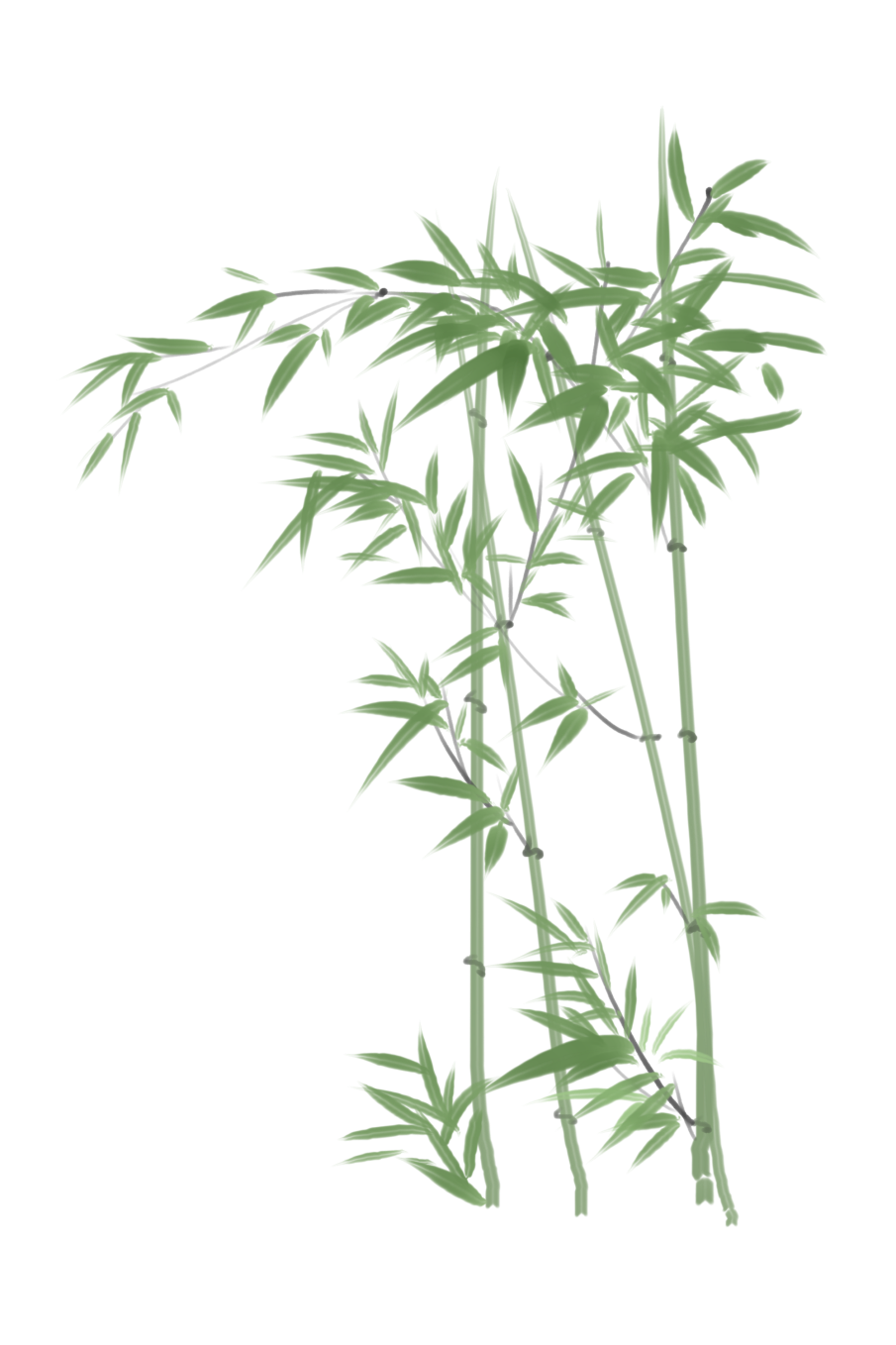 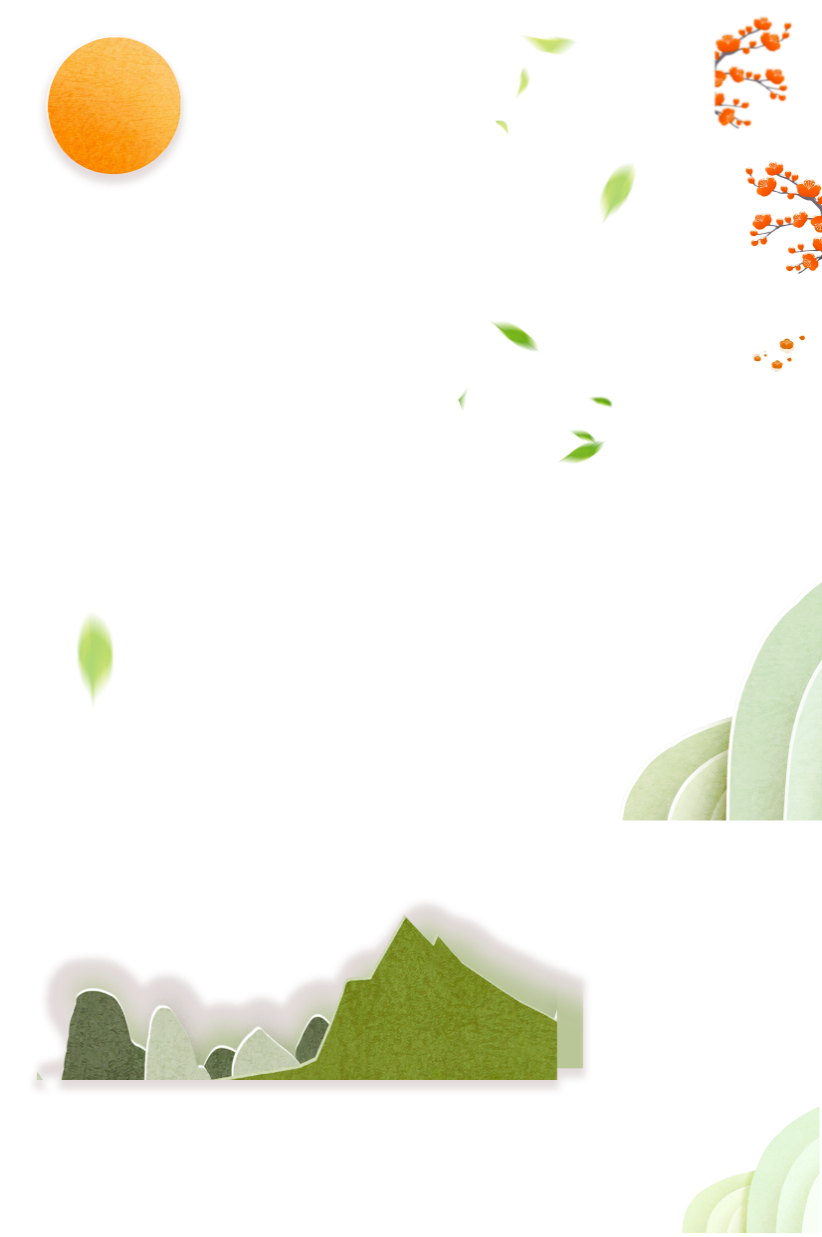 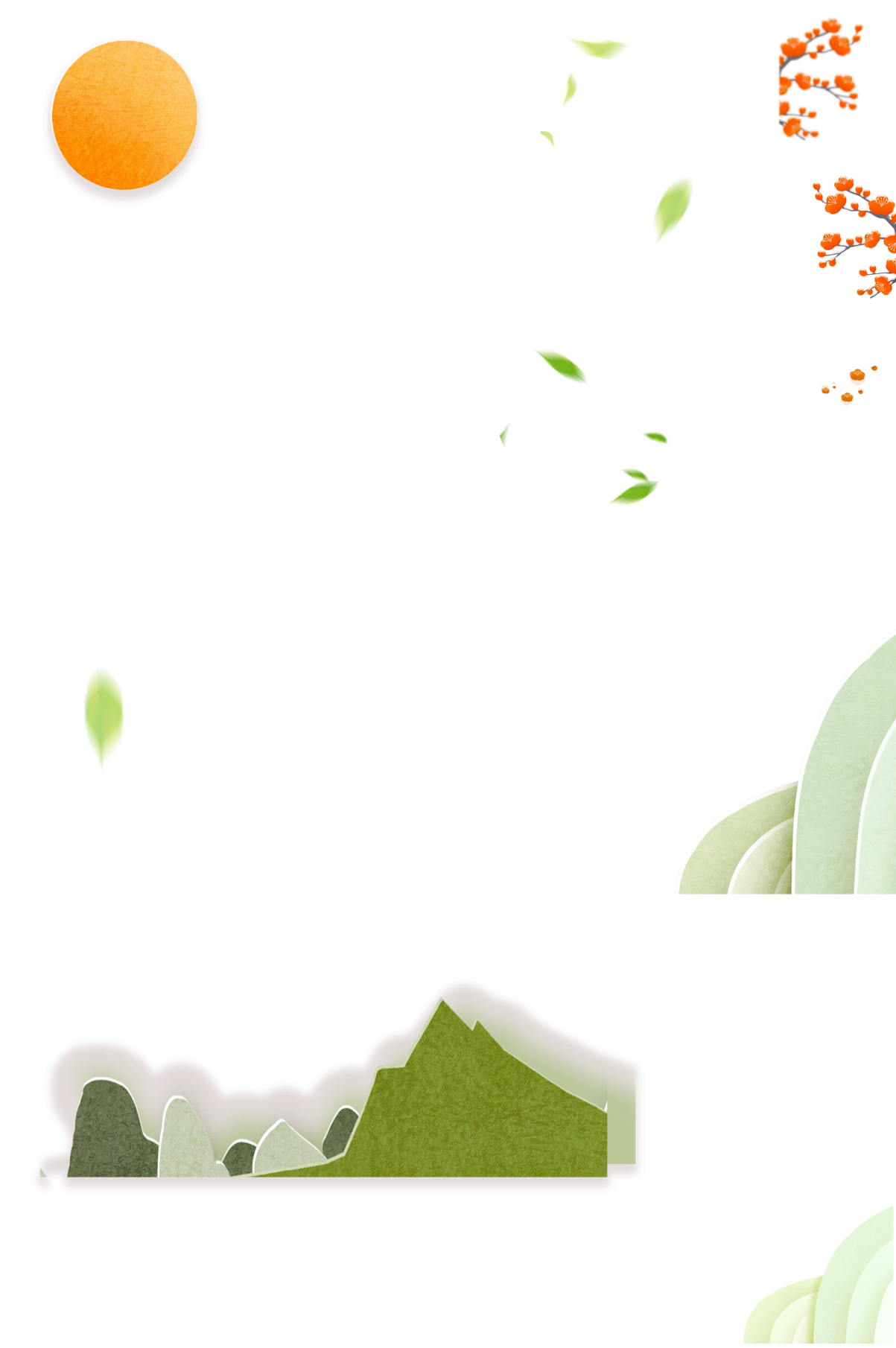 Bài giảng thiết kế bởi Vũ Hồng
LH: FB Vũ Hồng | https://www.facebook.com/vuhong1972 | hongvu7219@gmail.com
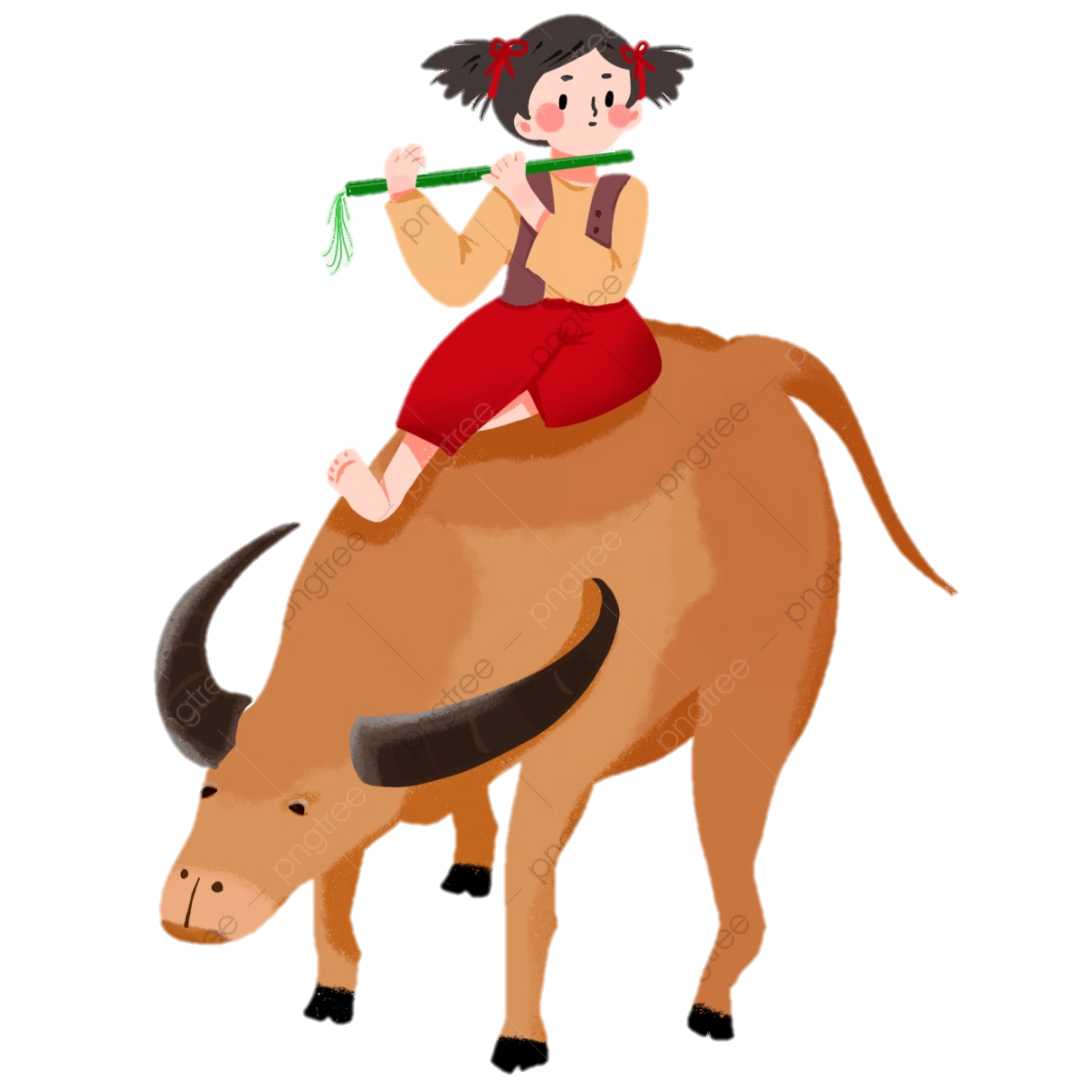 Tiết 1
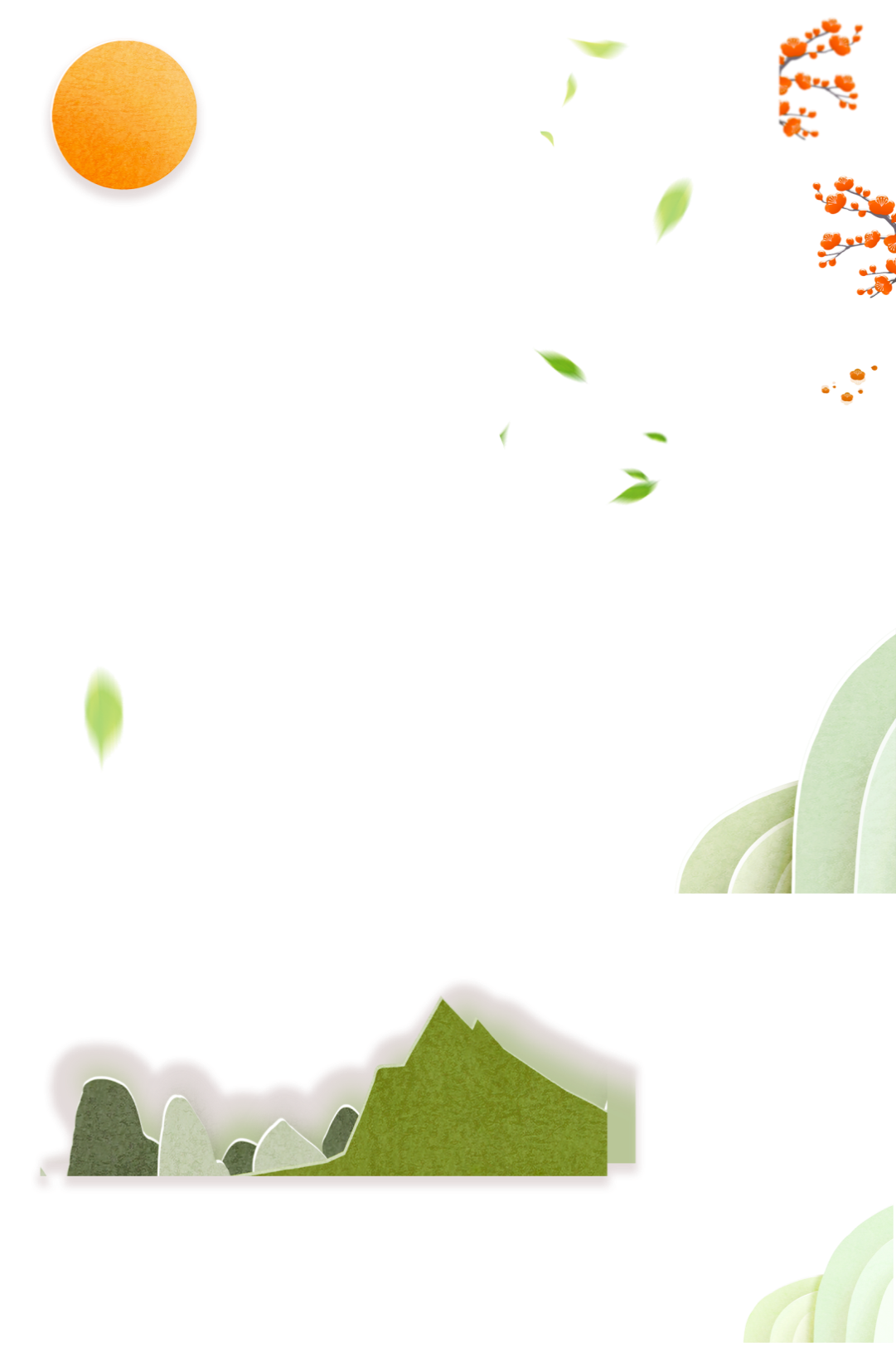 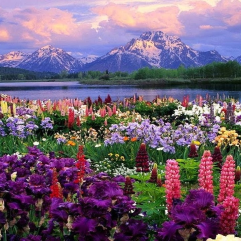 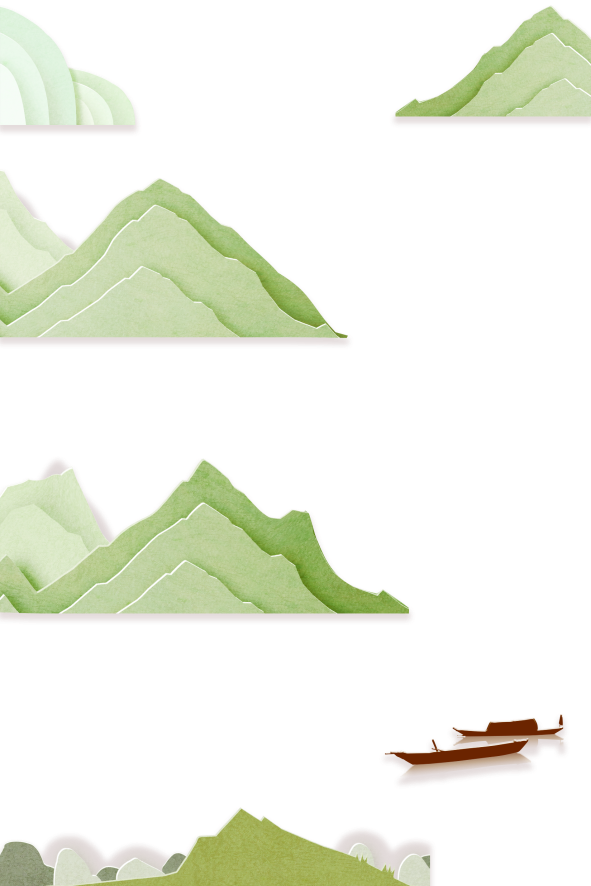 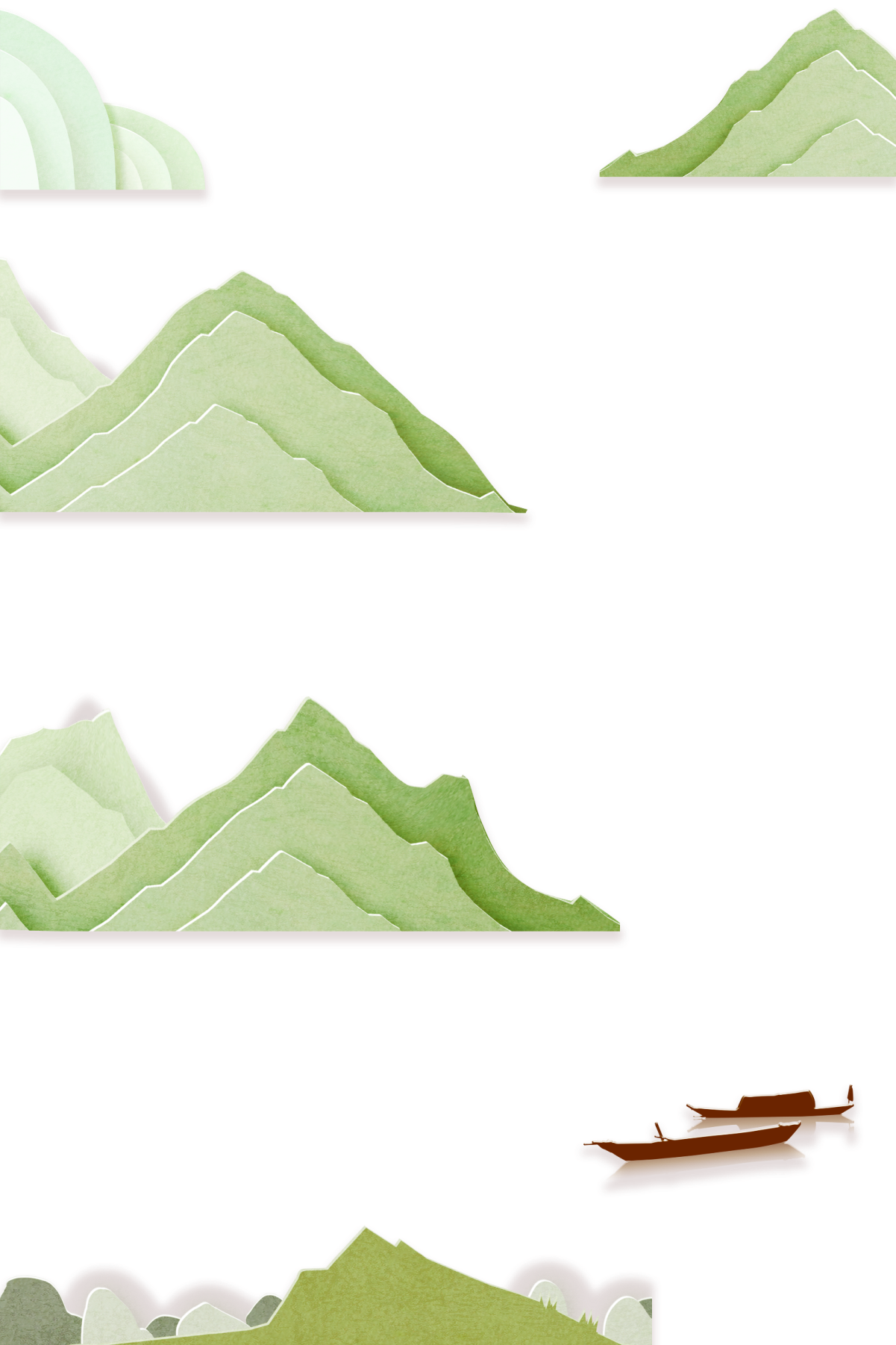 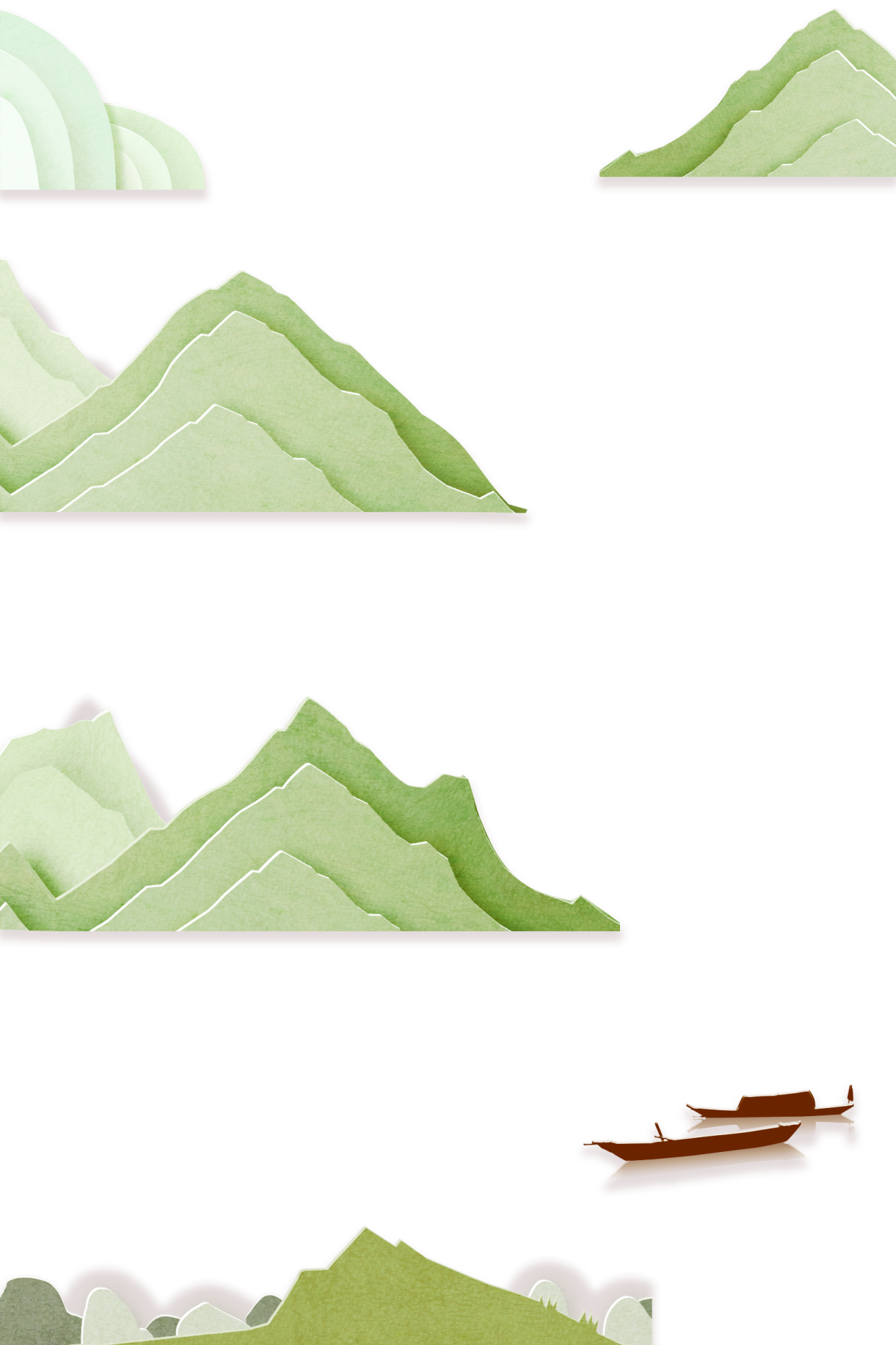 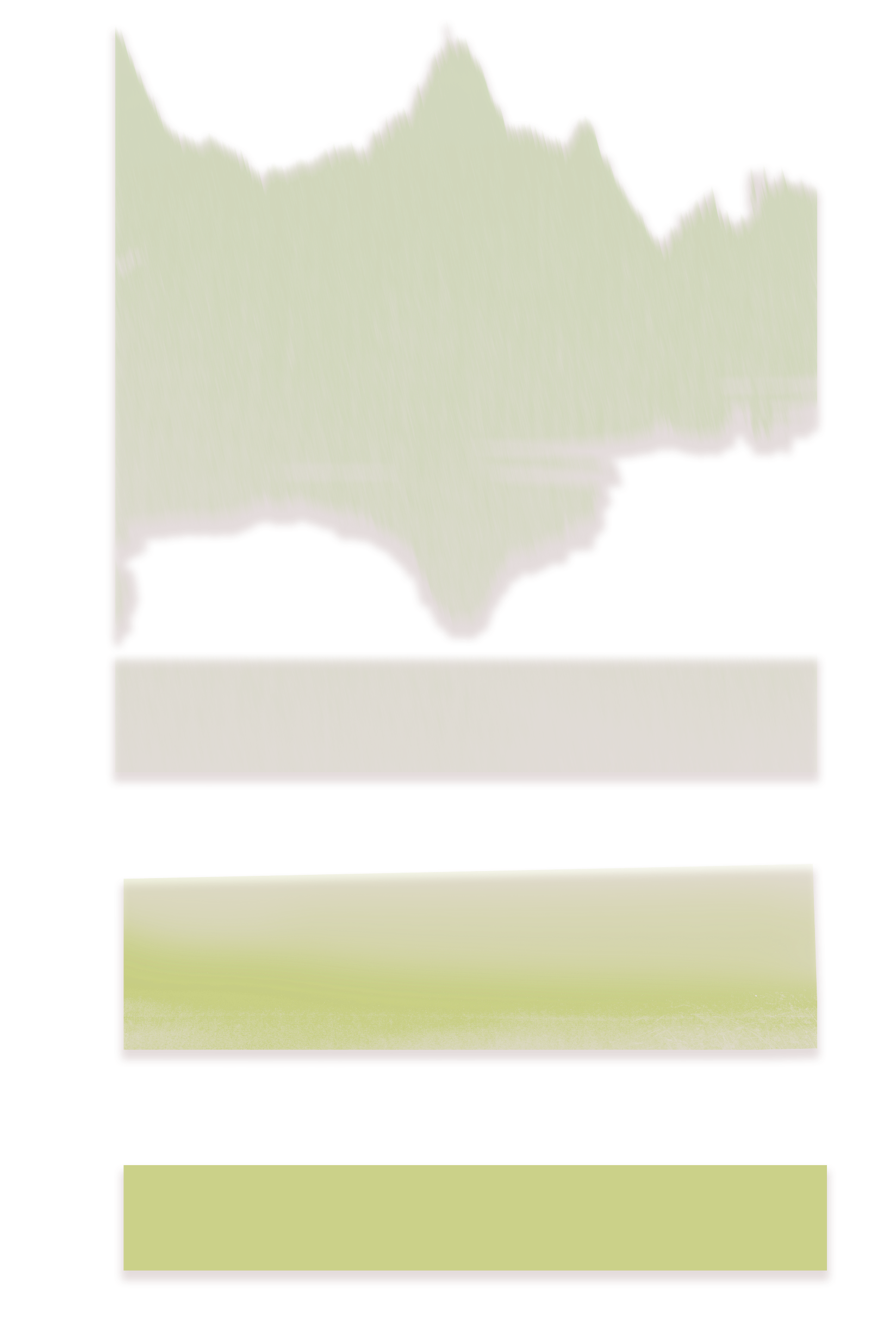 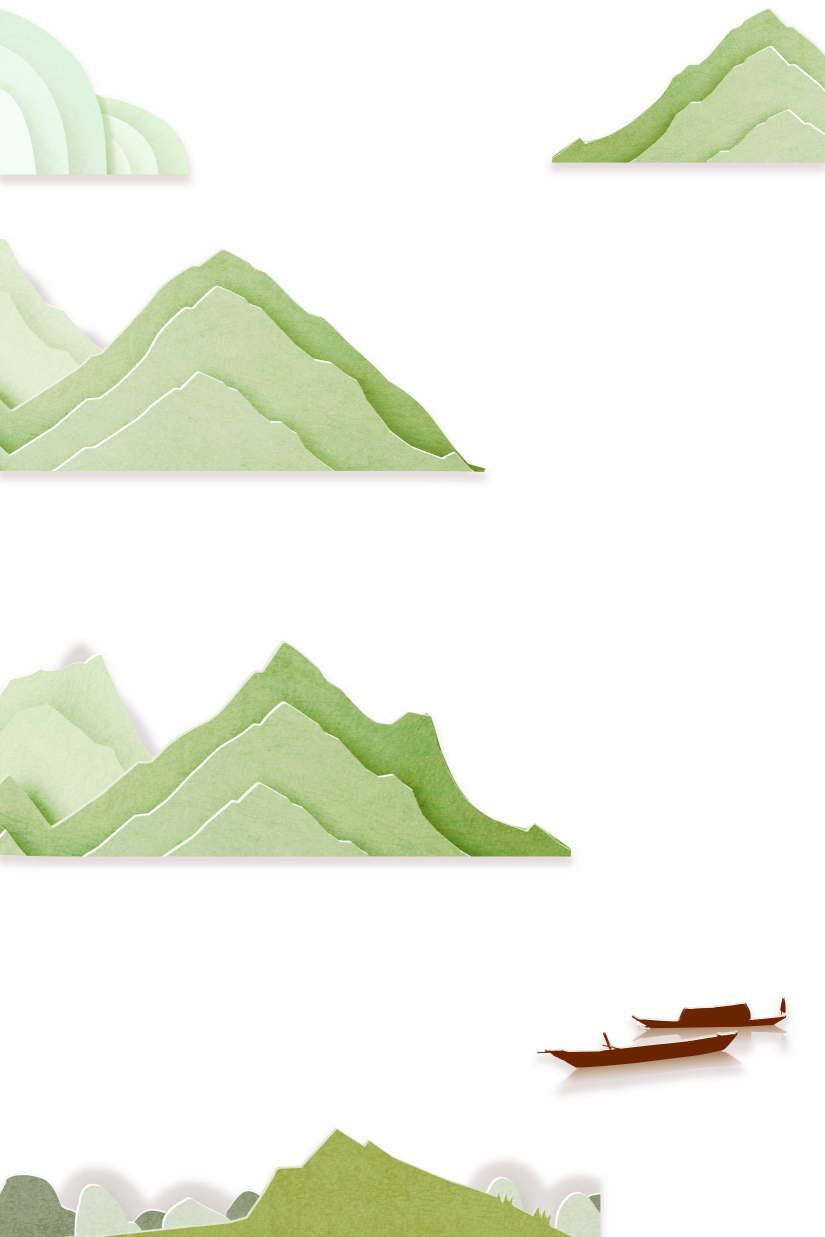 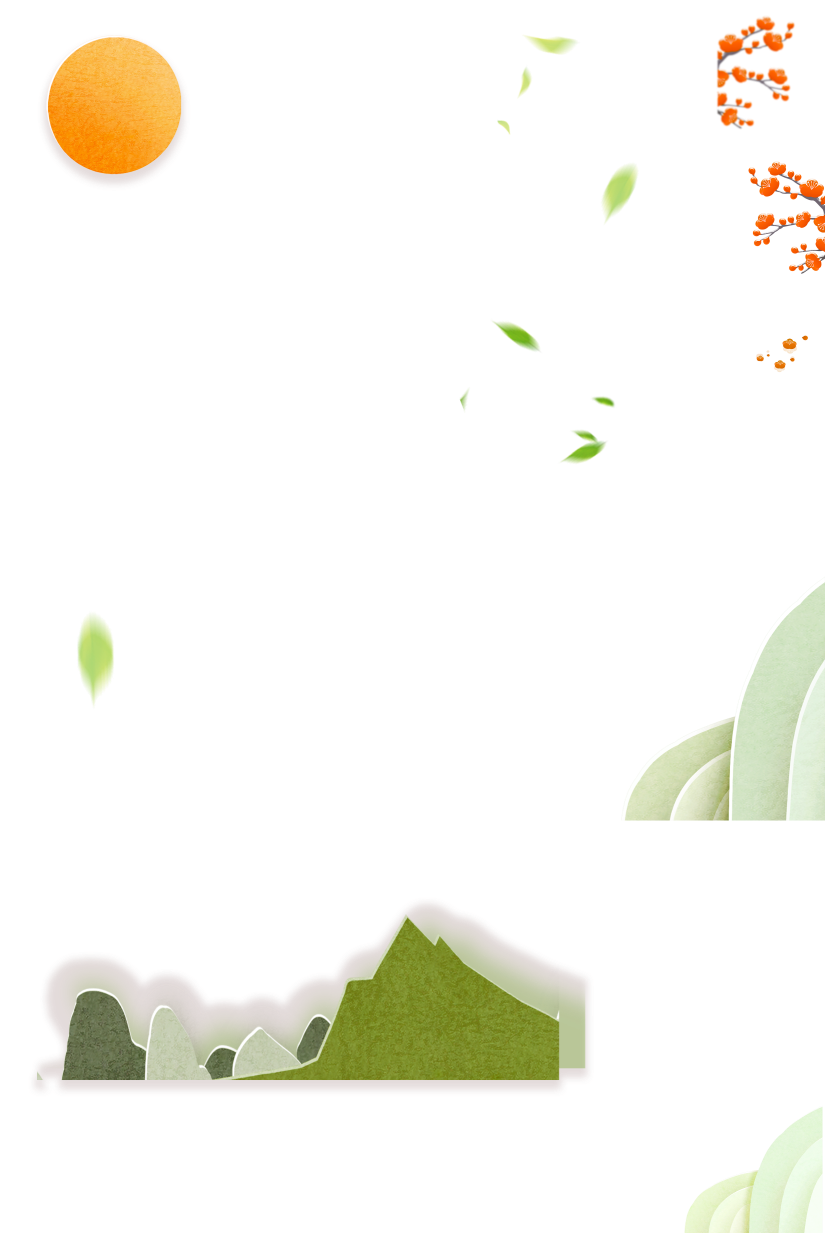 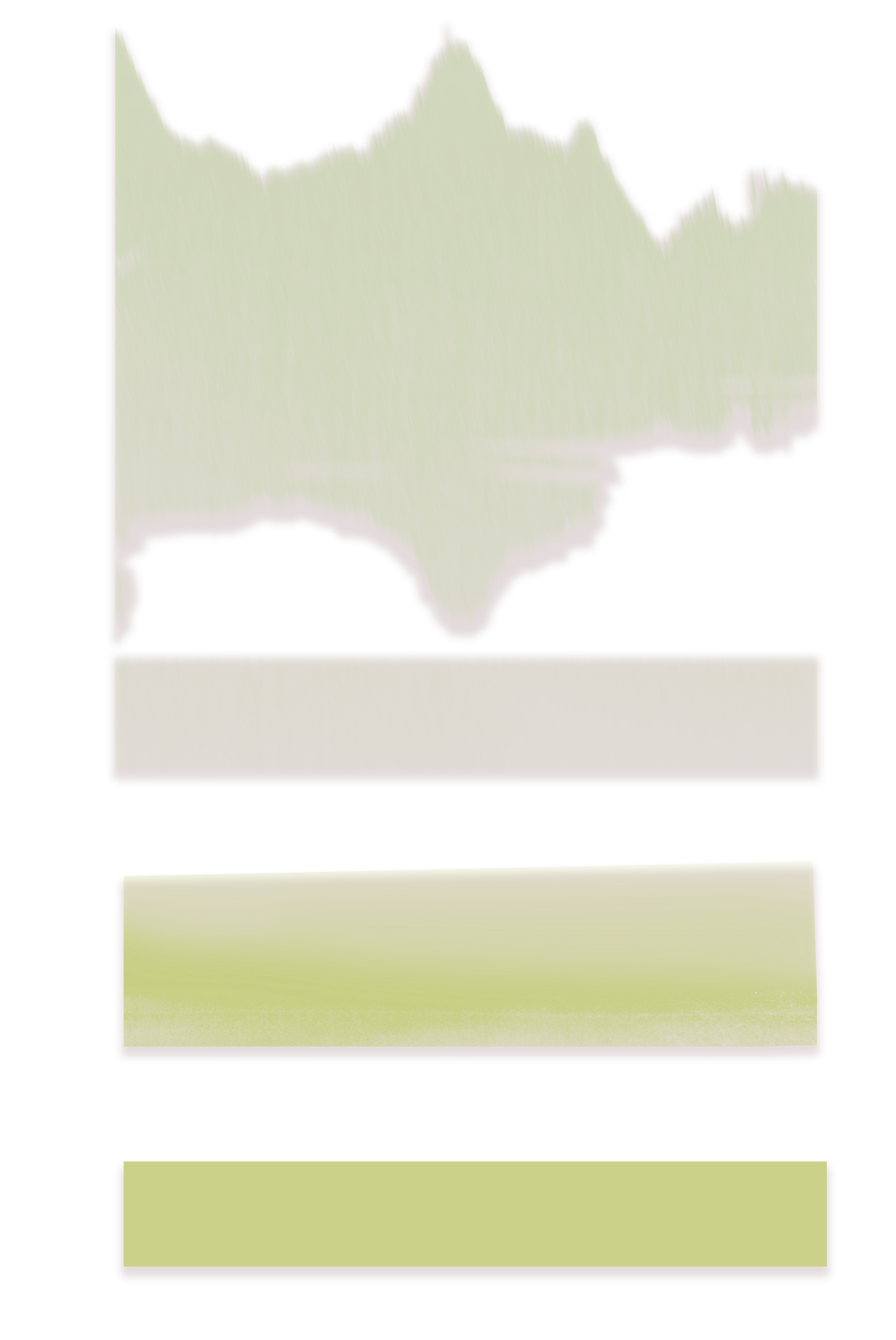 [Speaker Notes: Bài giảng được thiết kế bởi: Vũ HồngLH: FB Vũ Hồng | https://www.facebook.com/vuhong1972/ | hongvu7219@gmail.com]
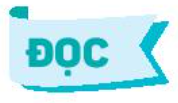 Bài giảng thiết kế bởi Vũ Hồng
LH: FB Vũ Hồng | https://www.facebook.com/vuhong1972 | hongvu7219@gmail.com
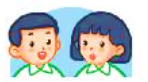 Giải câu đố
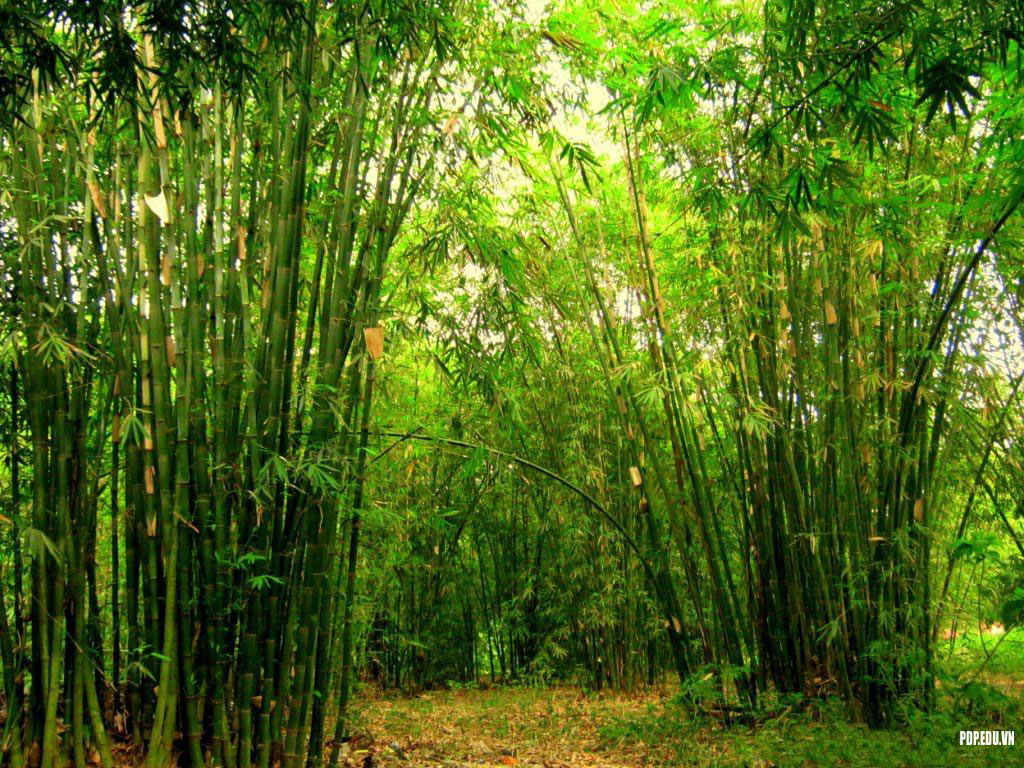 Cái gì mang dáng quê hương
Thân chia từng đốt, rợp đường em đi
Mầm non dành tặng thiếu nhi
Gắn trên huy hiện, em ghi tạc lòng?
(Là cây gì?)
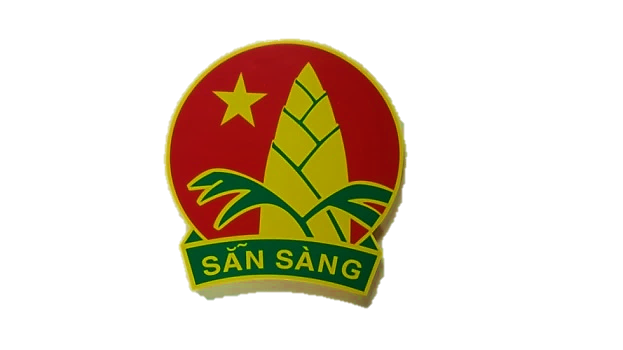 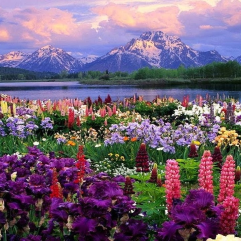 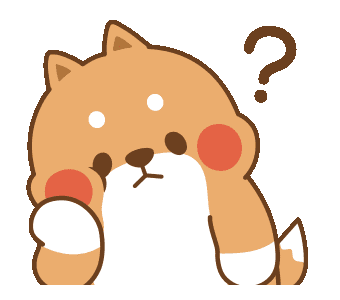 Cây tre
[Speaker Notes: Bài giảng được thiết kế bởi: Vũ HồngLH: FB Vũ Hồng | https://www.facebook.com/vuhong1972/ | hongvu7219@gmail.com]
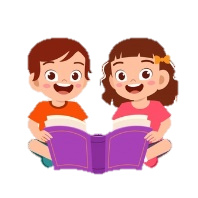 ĐỌC MẪU
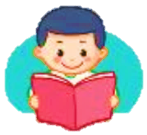 LŨY TRE
Tìm từ khó đọc
Bài giảng thiết kế bởi Vũ Hồng
LH: FB Vũ Hồng | https://www.facebook.com/vuhong1972 | hongvu7219@gmail.com
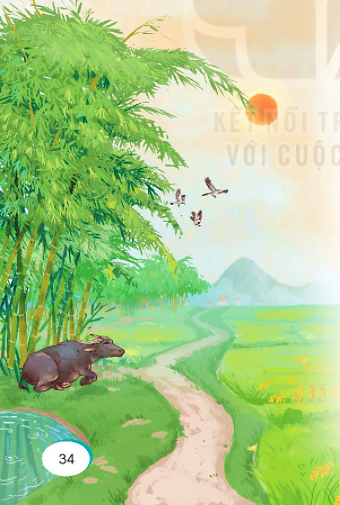 Mỗi sớm mai thức dậy
Luỹ tre xanh rì rào
Ngọn tre cong gọng vó
Kéo mặt trời lên cao.
 
Những trưa đồng đầy nắng
Trâu nằm nhai bóng râm
Tre bần thần nhớ gió
Chợt về đầy tiếng chim.
Mặt trời xuống núi ngủ
Tre nâng vầng trăng lên
Sao, sao treo đầy cành
Suốt đêm dài thắp sáng.

Bỗng gà lên tiếng gáy
Xôn xao ngoài luỹ tre
Đêm chuyển dần về sáng
Mầm măng đợi nắng về.

(Nguyễn Công Dương)
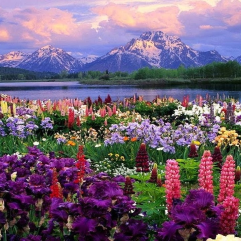 [Speaker Notes: Bài giảng được thiết kế bởi: Vũ HồngLH: FB Vũ Hồng | https://www.facebook.com/vuhong1972/ | hongvu7219@gmail.com]
Bài giảng thiết kế bởi Vũ Hồng
LH: FB Vũ Hồng | https://www.facebook.com/vuhong1972 | hongvu7219@gmail.com
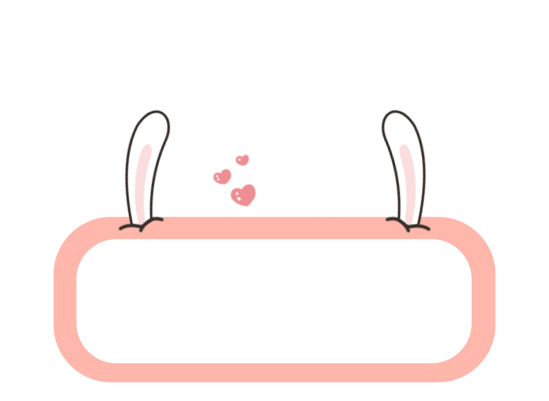 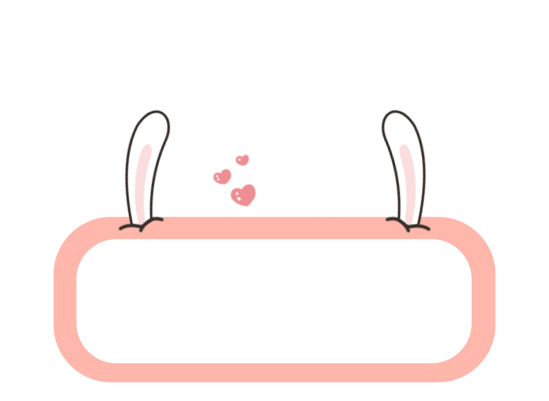 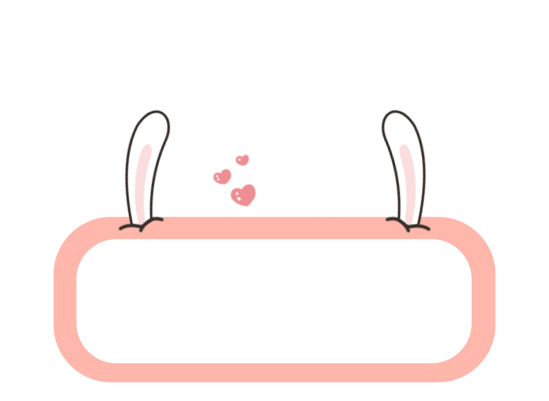 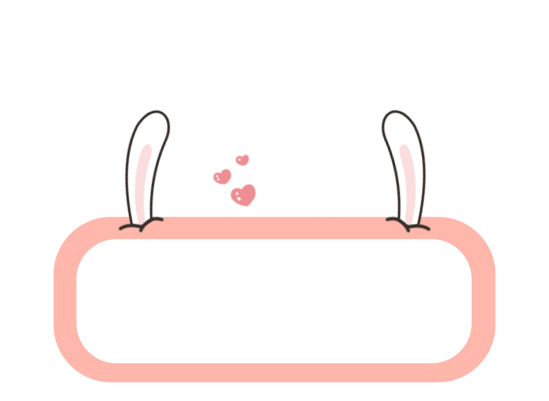 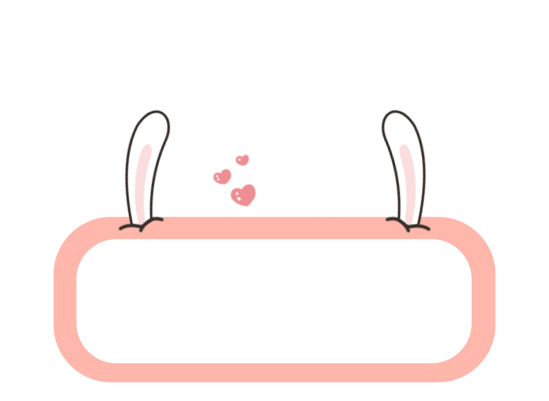 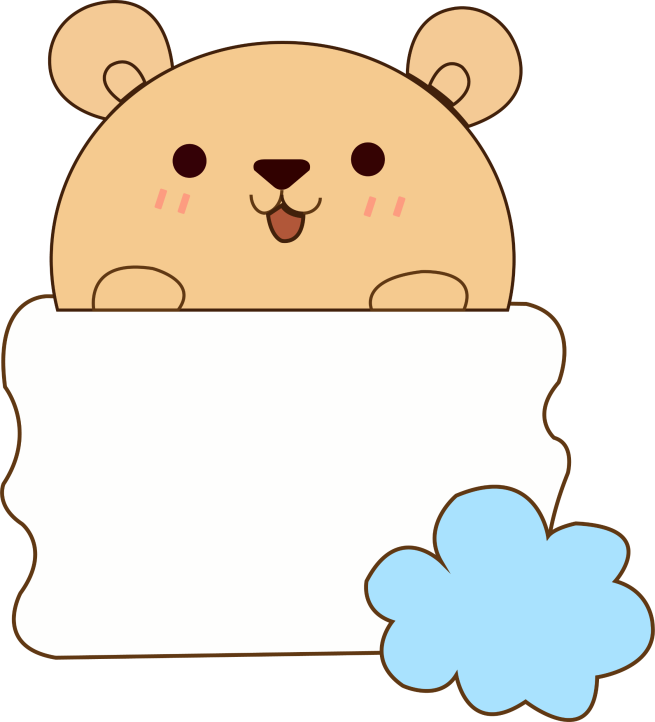 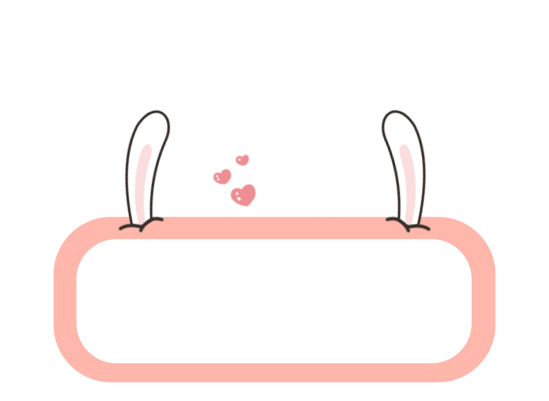 mầm măng
bần thần
Bóng râm
Xôn xao
gọng vó
lũy tre
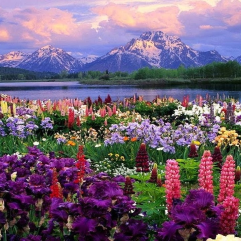 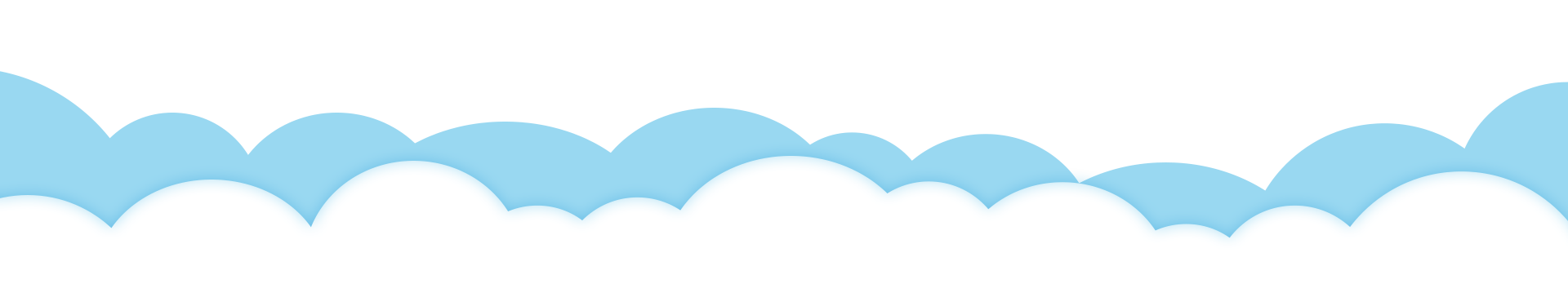 Luyện đọc
 từ khó
[Speaker Notes: Bài giảng được thiết kế bởi: Vũ HồngLH: FB Vũ Hồng | https://www.facebook.com/vuhong1972/ | hongvu7219@gmail.com]
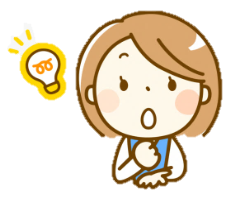 Giải nghĩa từ
Bài giảng thiết kế bởi Vũ Hồng
LH: FB Vũ Hồng | https://www.facebook.com/vuhong1972 | hongvu7219@gmail.com
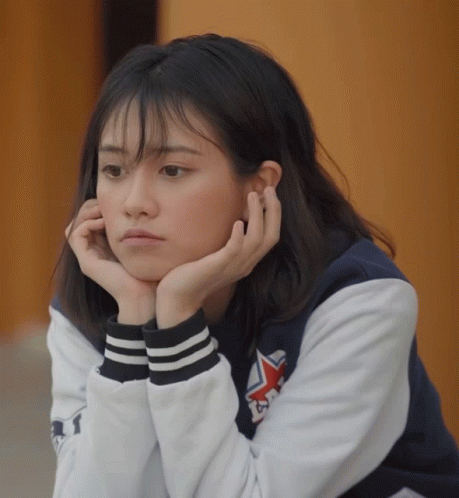 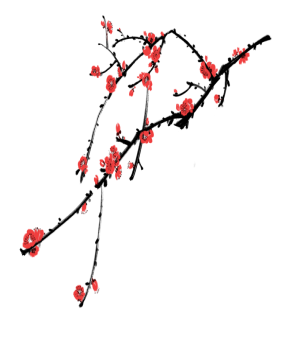 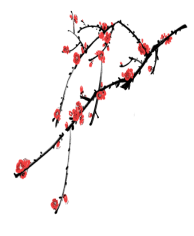 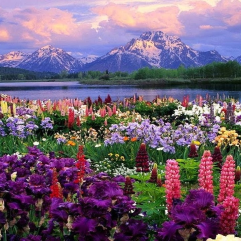 Bần thần: chỉ tâm trạng nhớ thương, lưu luyến, nghĩ ngợi.
[Speaker Notes: Bài giảng được thiết kế bởi: Vũ HồngLH: FB Vũ Hồng | https://www.facebook.com/vuhong1972/ | hongvu7219@gmail.com]
Mỗi sớm mai thức dậy
Luỹ tre xanh rì rào
Ngọn tre cong gọng vó
Kéo mặt trời lên cao.
Bài giảng thiết kế bởi Vũ Hồng
LH: FB Vũ Hồng | https://www.facebook.com/vuhong1972 | hongvu7219@gmail.com
Luyện ngắt nhịp thơ
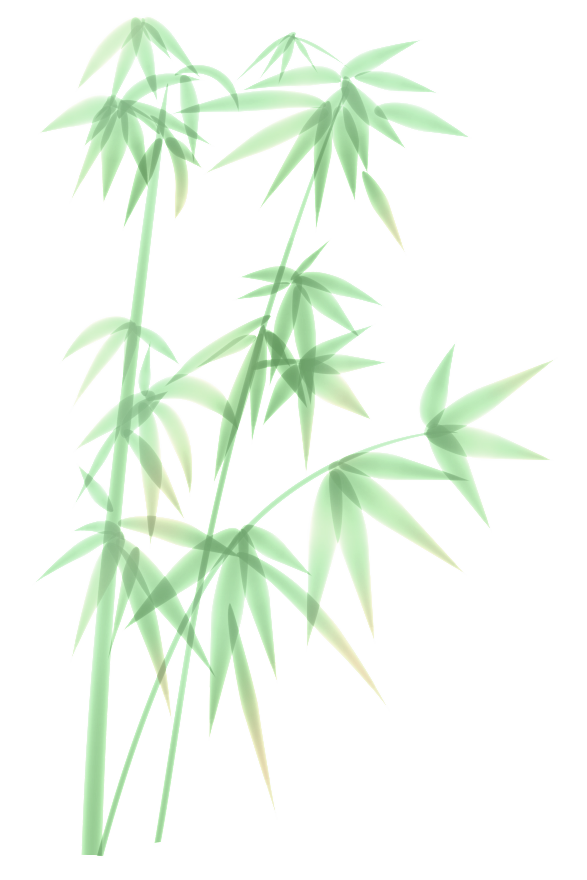 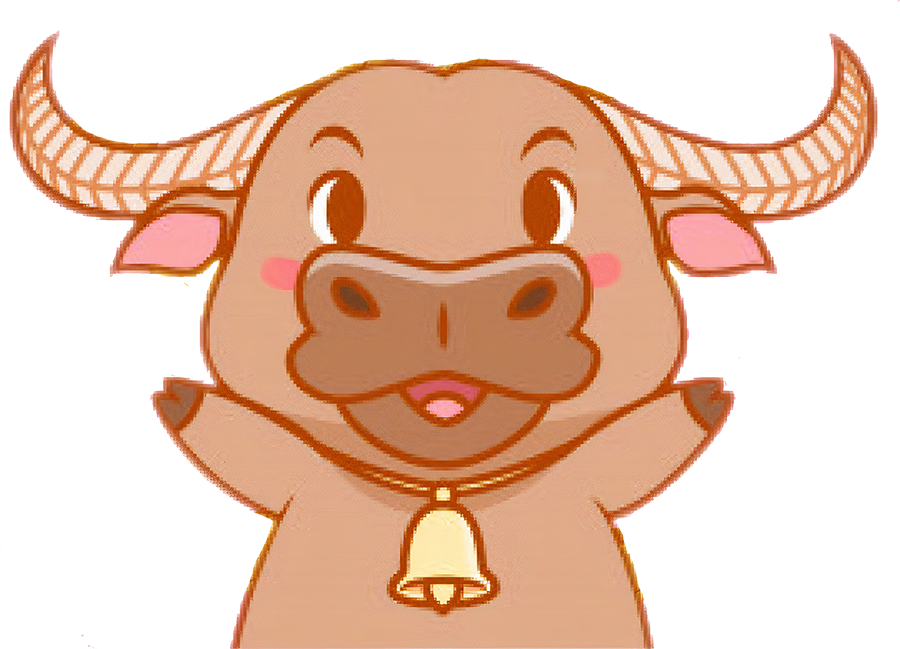 Những trưa đồng đầy nắng
Trâu nằm nhai bóng râm
Tre bần thần nhớ gió
Chợt về đầy tiếng chim.
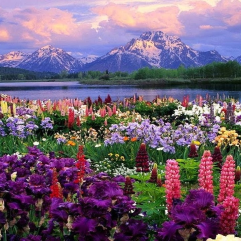 [Speaker Notes: Bài giảng được thiết kế bởi: Vũ HồngLH: FB Vũ Hồng | https://www.facebook.com/vuhong1972/ | hongvu7219@gmail.com]
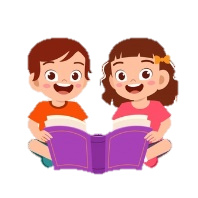 ĐỌC
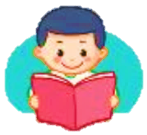 LŨY TRE
Đọc nối tiếp câu
Bài giảng thiết kế bởi Vũ Hồng
LH: FB Vũ Hồng | https://www.facebook.com/vuhong1972 | hongvu7219@gmail.com
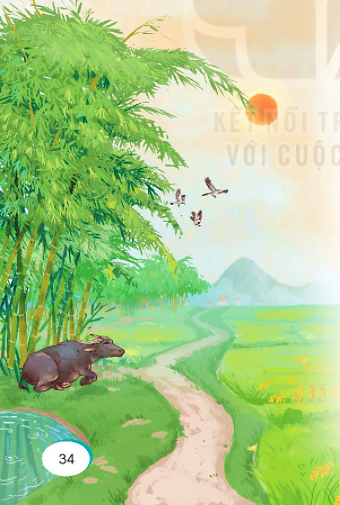 Mỗi sớm mai thức dậy
Luỹ tre xanh rì rào
Ngọn tre cong gọng vó
Kéo mặt trời lên cao.
 
Những trưa đồng đầy nắng
Trâu nằm nhai bóng râm
Tre bần thần nhớ gió
Chợt về đầy tiếng chim.
Mặt trời xuống núi ngủ
Tre nâng vầng trăng lên
Sao, sao treo đầy cành
Suốt đêm dài thắp sáng.

Bỗng gà lên tiếng gáy
Xôn xao ngoài luỹ tre
Đêm chuyển dần về sáng
Mầm măng đợi nắng về.

(Nguyễn Công Dương)
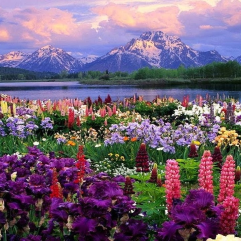 [Speaker Notes: Bài giảng được thiết kế bởi: Vũ HồngLH: FB Vũ Hồng | https://www.facebook.com/vuhong1972/ | hongvu7219@gmail.com]
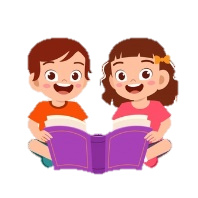 ĐỌC
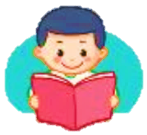 LŨY TRE
Luyện đọc theo khổ
Bài giảng thiết kế bởi Vũ Hồng
LH: FB Vũ Hồng | https://www.facebook.com/vuhong1972 | hongvu7219@gmail.com
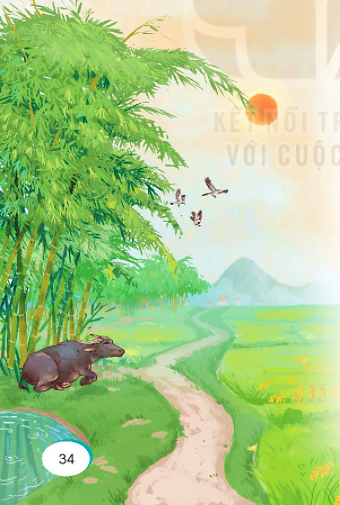 Mỗi sớm mai thức dậy
Luỹ tre xanh rì rào
Ngọn tre cong gọng vó
Kéo mặt trời lên cao.
 
Những trưa đồng đầy nắng
Trâu nằm nhai bóng râm
Tre bần thần nhớ gió
Chợt về đầy tiếng chim.
Mặt trời xuống núi ngủ
Tre nâng vầng trăng lên
Sao, sao treo đầy cành
Suốt đêm dài thắp sáng.

Bỗng gà lên tiếng gáy
Xôn xao ngoài luỹ tre
Đêm chuyển dần về sáng
Mầm măng đợi nắng về.

(Nguyễn Công Dương)
3
1
2
4
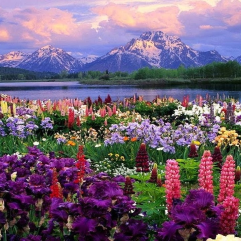 [Speaker Notes: Bài giảng được thiết kế bởi: Vũ HồngLH: FB Vũ Hồng | https://www.facebook.com/vuhong1972/ | hongvu7219@gmail.com]
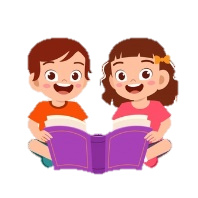 ĐỌC
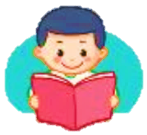 LŨY TRE
Đọc toàn bài thơ
Bài giảng thiết kế bởi Vũ Hồng
LH: FB Vũ Hồng | https://www.facebook.com/vuhong1972 | hongvu7219@gmail.com
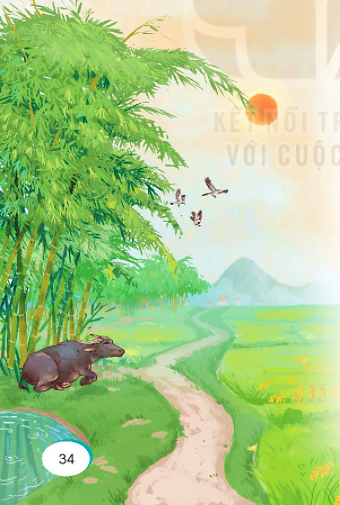 Mỗi sớm mai thức dậy
Luỹ tre xanh rì rào
Ngọn tre cong gọng vó
Kéo mặt trời lên cao.
 
Những trưa đồng đầy nắng
Trâu nằm nhai bóng râm
Tre bần thần nhớ gió
Chợt về đầy tiếng chim.
Mặt trời xuống núi ngủ
Tre nâng vầng trăng lên
Sao, sao treo đầy cành
Suốt đêm dài thắp sáng.

Bỗng gà lên tiếng gáy
Xôn xao ngoài luỹ tre
Đêm chuyển dần về sáng
Mầm măng đợi nắng về.

(Nguyễn Công Dương)
1
3
2
4
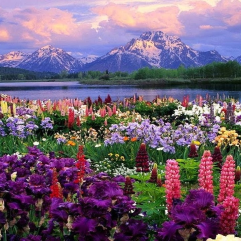 [Speaker Notes: Bài giảng được thiết kế bởi: Vũ HồngLH: FB Vũ Hồng | https://www.facebook.com/vuhong1972/ | hongvu7219@gmail.com]
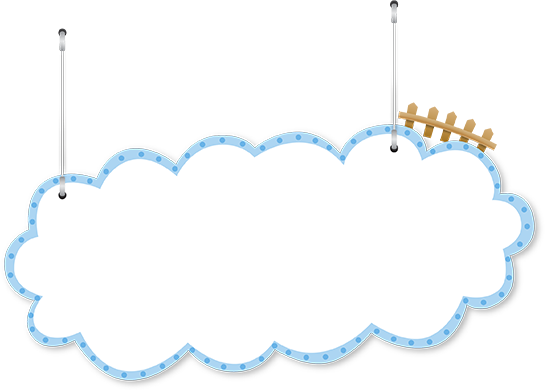 Bài giảng thiết kế bởi Vũ Hồng
LH: FB Vũ Hồng | https://www.facebook.com/vuhong1972 | hongvu7219@gmail.com
LUYỆN ĐỌC TRONG NHÓM
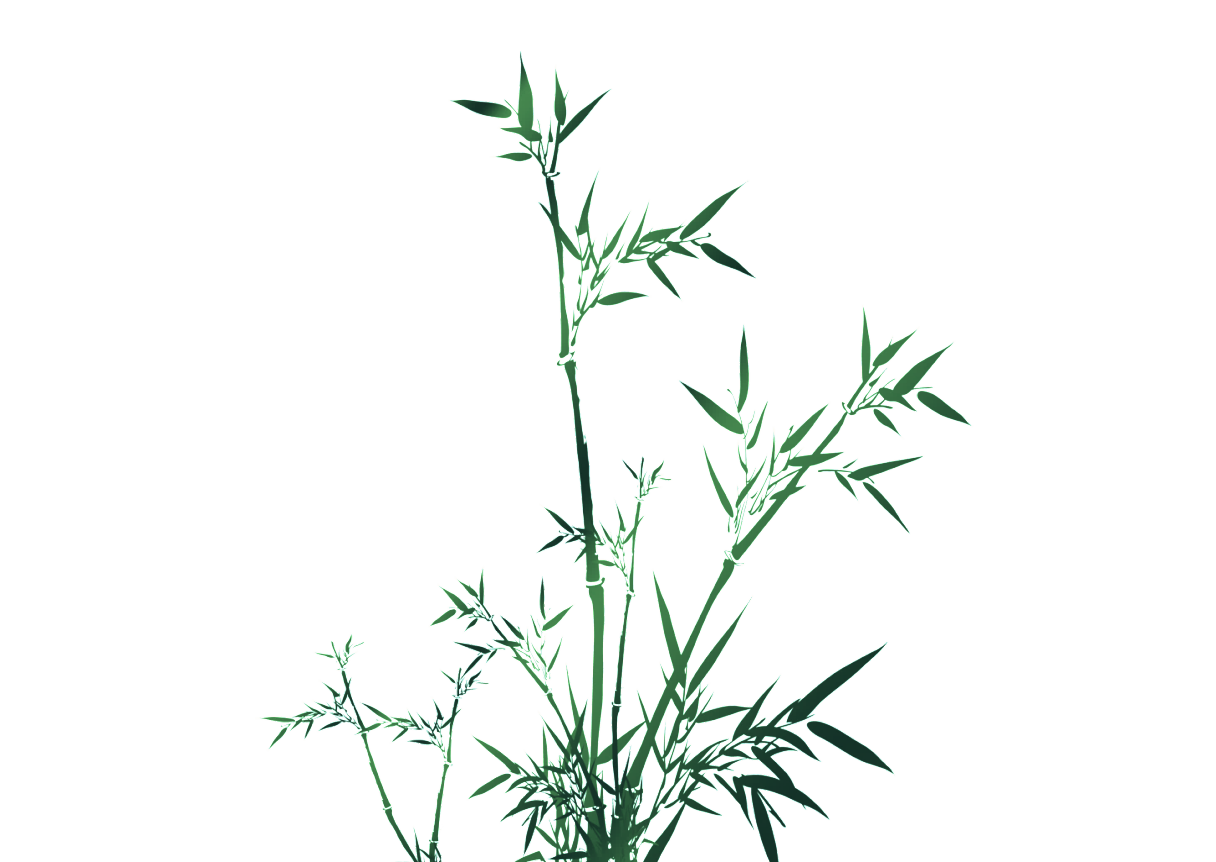 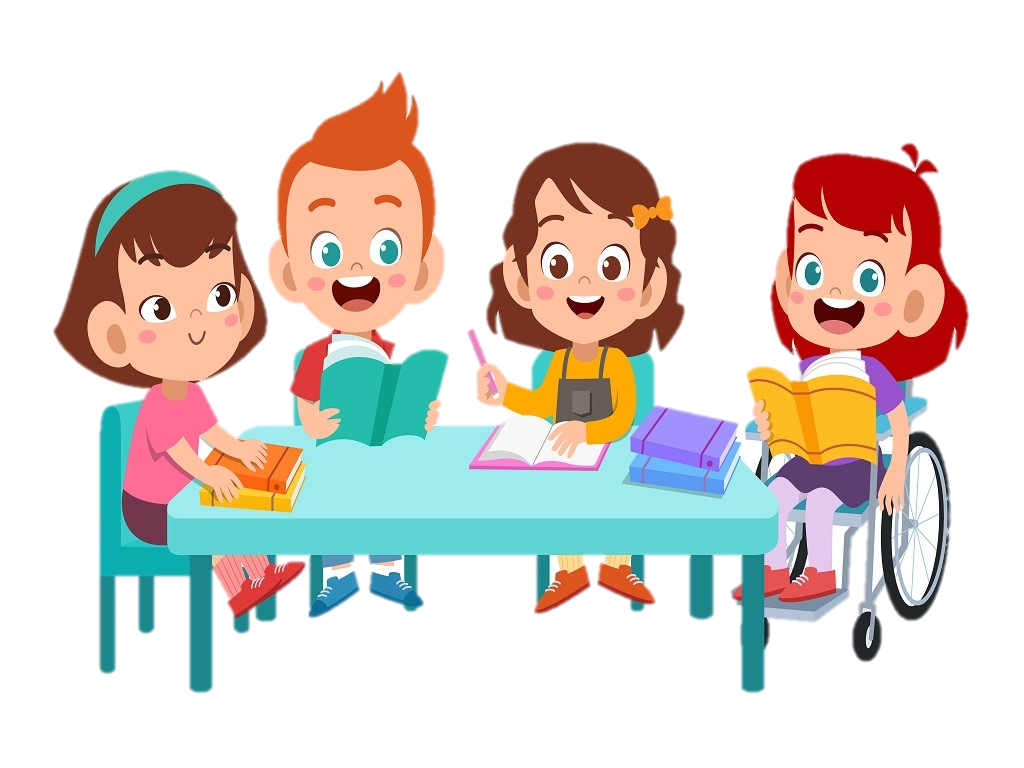 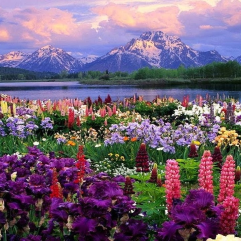 [Speaker Notes: Bài giảng được thiết kế bởi: Vũ HồngLH: FB Vũ Hồng | https://www.facebook.com/vuhong1972/ | hongvu7219@gmail.com]
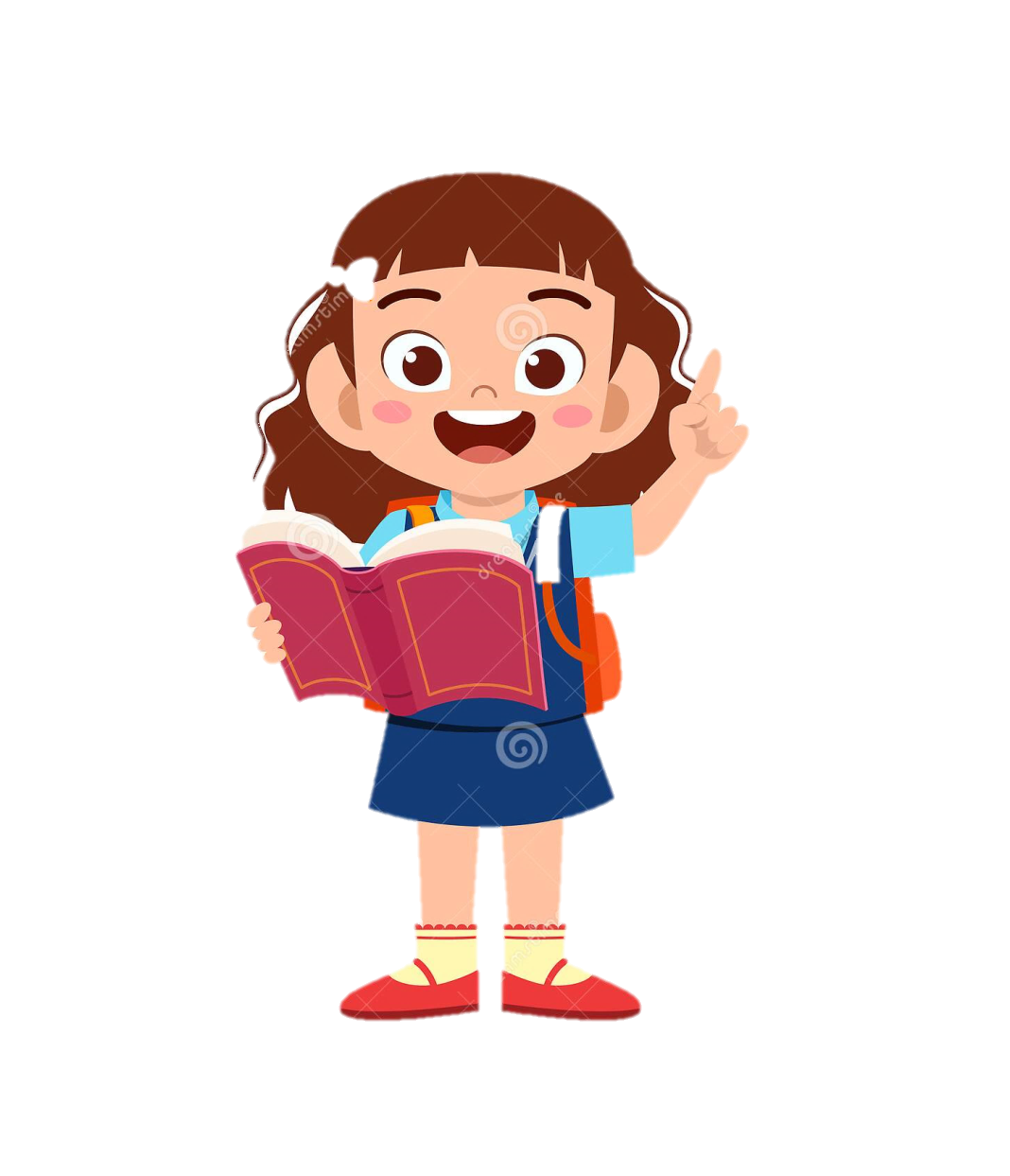 Bài giảng thiết kế bởi Vũ Hồng
LH: FB Vũ Hồng | https://www.facebook.com/vuhong1972 | hongvu7219@gmail.com
Đọc trước lớp.
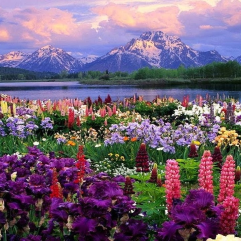 [Speaker Notes: Bài giảng được thiết kế bởi: Vũ HồngLH: FB Vũ Hồng | https://www.facebook.com/vuhong1972/ | hongvu7219@gmail.com]
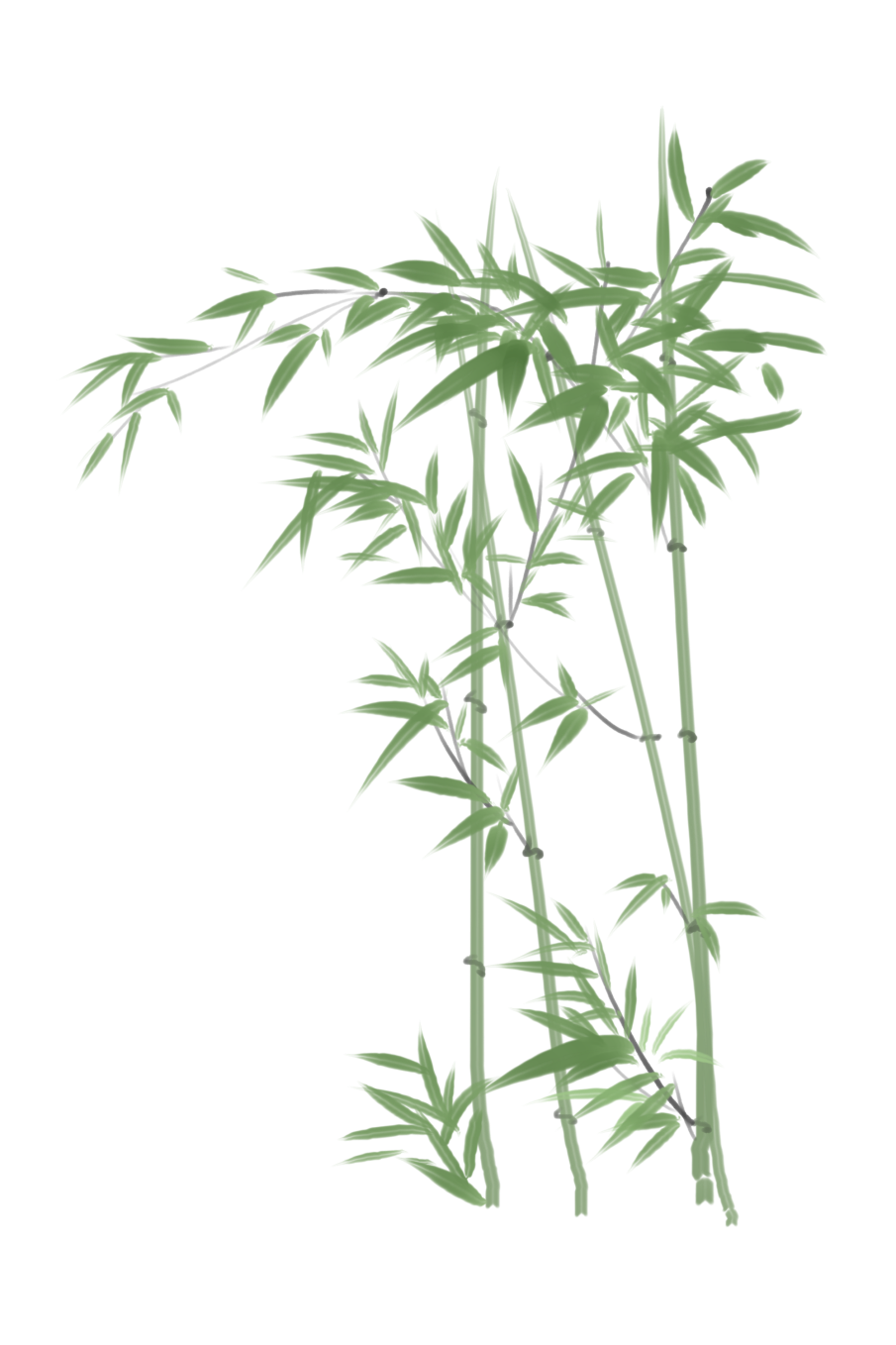 Bài giảng thiết kế bởi Vũ Hồng
LH: FB Vũ Hồng | https://www.facebook.com/vuhong1972 | hongvu7219@gmail.com
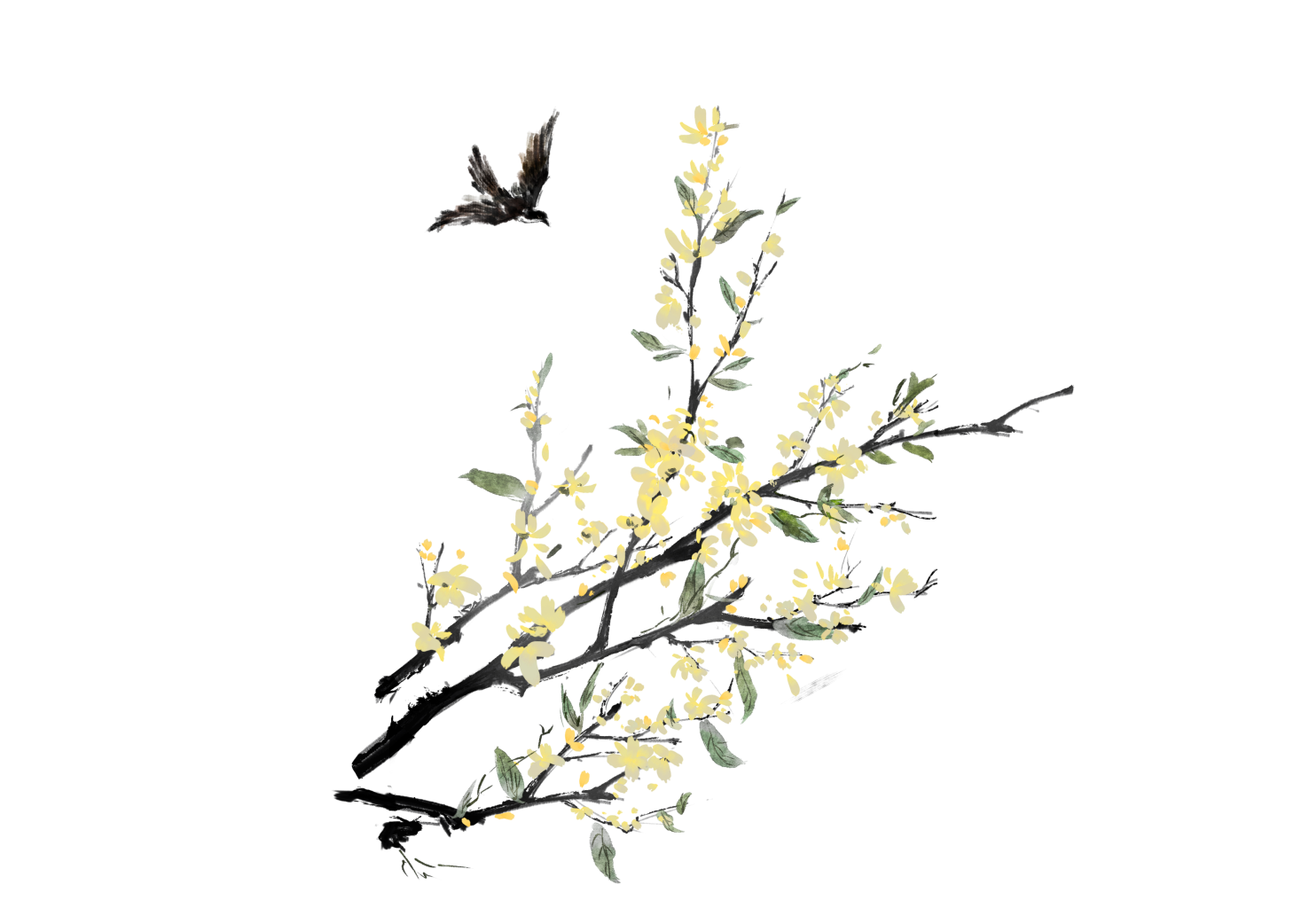 Củng cố 

và dặn dò
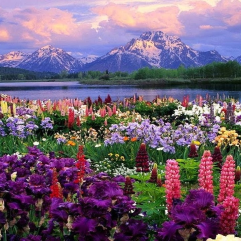 [Speaker Notes: Bài giảng được thiết kế bởi: Vũ HồngLH: FB Vũ Hồng | https://www.facebook.com/vuhong1972/ | hongvu7219@gmail.com]
Bài giảng thiết kế bởi Vũ Hồng
LH: FB Vũ Hồng | https://www.facebook.com/vuhong1972 | hongvu7219@gmail.com
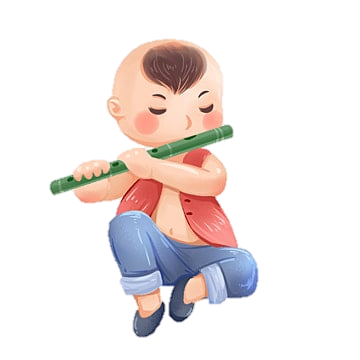 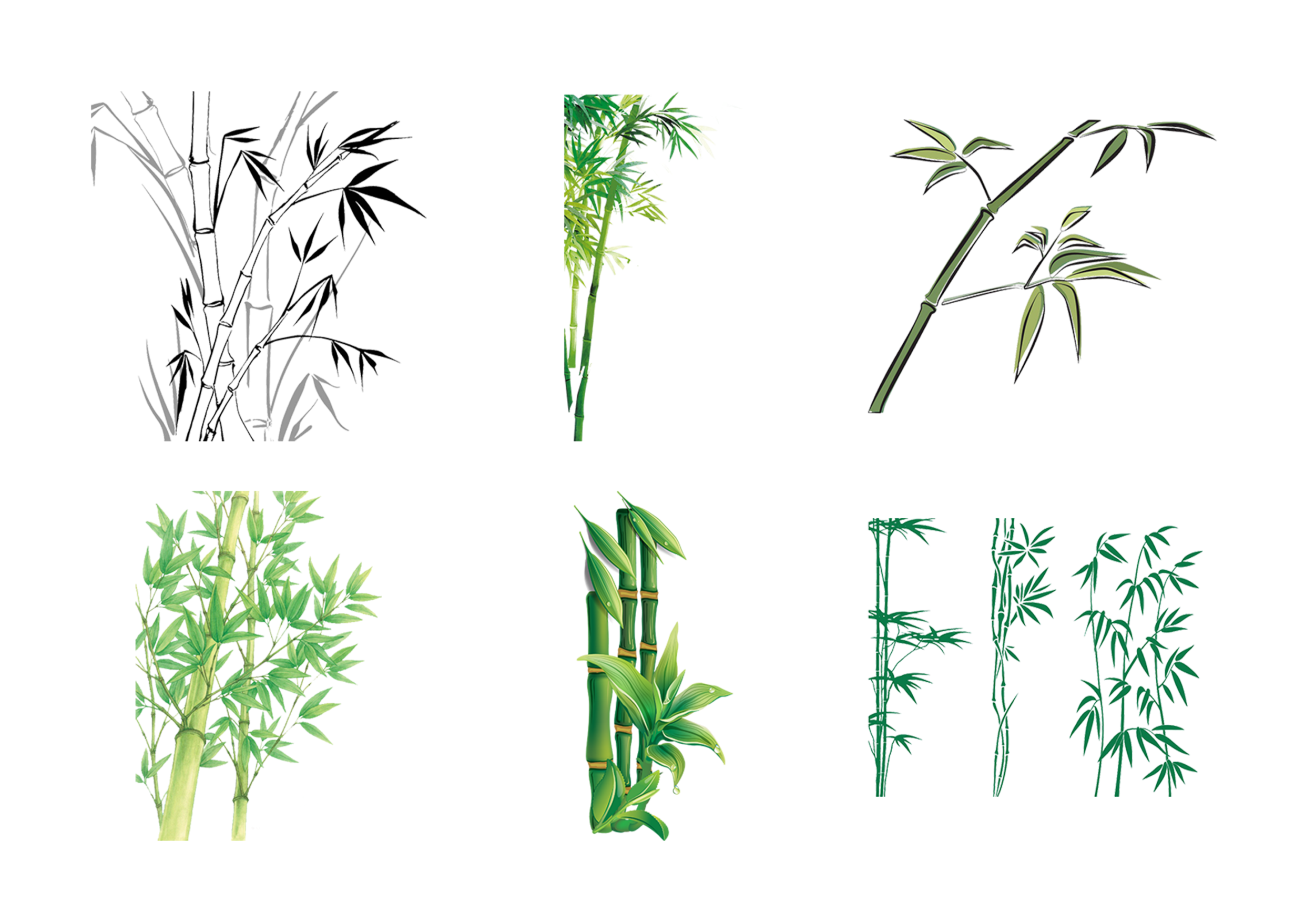 Tạm biệt và hẹn gặp lại
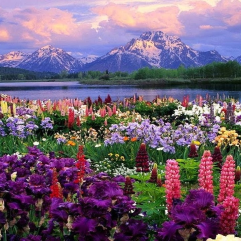 [Speaker Notes: Bài giảng được thiết kế bởi: Vũ HồngLH: FB Vũ Hồng | https://www.facebook.com/vuhong1972/ | hongvu7219@gmail.com]